Immigration Records and Identity Services Directorate
E-Verify NextGen Screens
Updated: September 27, 2023
DHS Privacy Notice
AUTHORITIES: The information requested on this form, and the associated documents, are collected under the Immigration Reform and Control Act of 1986, Pub. L. 99-603 (8 USC 1324a).  

PURPOSE: The primary purpose for providing the requested information on this form is for employers to verify your identity and employment authorization. Consistent with the requirements of the Immigration Reform and Control Act of 1986, employers use the Form I-9 to document the verification of the identity and employment authorization for new employees to prevent the unlawful hiring, or recruiting or referring for a fee, of aliens who are not authorized to work in the United States. This form is completed by both the employer and employee and is ultimately retained by the employer.  

ROUTINE USES: This information will be used by employers as a record of their basis for determining eligibility of an individual to work in the United States. The employer must retain this completed form and make it available for inspection by authorized officials of the Department of Homeland Security, Department of Labor, and Department of Justice, Civil Rights Division, Immigrant and Employee Rights Section. USCIS does not store Form I-9 or retrieve its data via a personal identifier. Therefore, no  Privacy Act System of Records Notice (SORN) coverage is required. DHS follows the data handling parameters of the published privacy impact assessment [DHS/USCIS/PIA-036(b) - Form I-9 Employment Eligibility Verification Update]. DHS may also share this information, as appropriate, for law enforcement purposes or in the interest of national security. 

DISCLOSURE: The information you provide is voluntary. However, failure to provide the requested information, including your Social Security number (if applicable), and any requested evidence, may result in termination of employment. Failure of the employer to ensure proper completion of this form may result in the imposition of civil or criminal penalties against the employer. In addition, knowingly employing individuals who are not authorized to work in the United States may subject the employer to civil and/or criminal penalties.
Paperwork Reduction Act
USCIS may not conduct or sponsor an information collection, and you are not required to respond to a collection of information, unless it displays a currently valid Office of Management and Budget (OMB) control number. The public reporting burden for this collection of information is estimated at 28 minutes per response, including the time for completing the form, gathering the required documentation and information, uploading necessary documentation, and submitting the form. Send comments regarding this burden estimate or any other aspect of this collection of information, including suggestions for reducing this burden, to: U.S. Citizenship and Immigration Services, Office of Policy and Strategy, Regulatory Coordination Division, 5900 Capital Gateway Drive, Mail Stop #2140, Camp Springs, MD 20588-0009; OMB No. 1615-XXXX. Do not mail your completed Form I-9 to this address.
Employer Creates Case Request
E-Verify – Enter New Employee Information
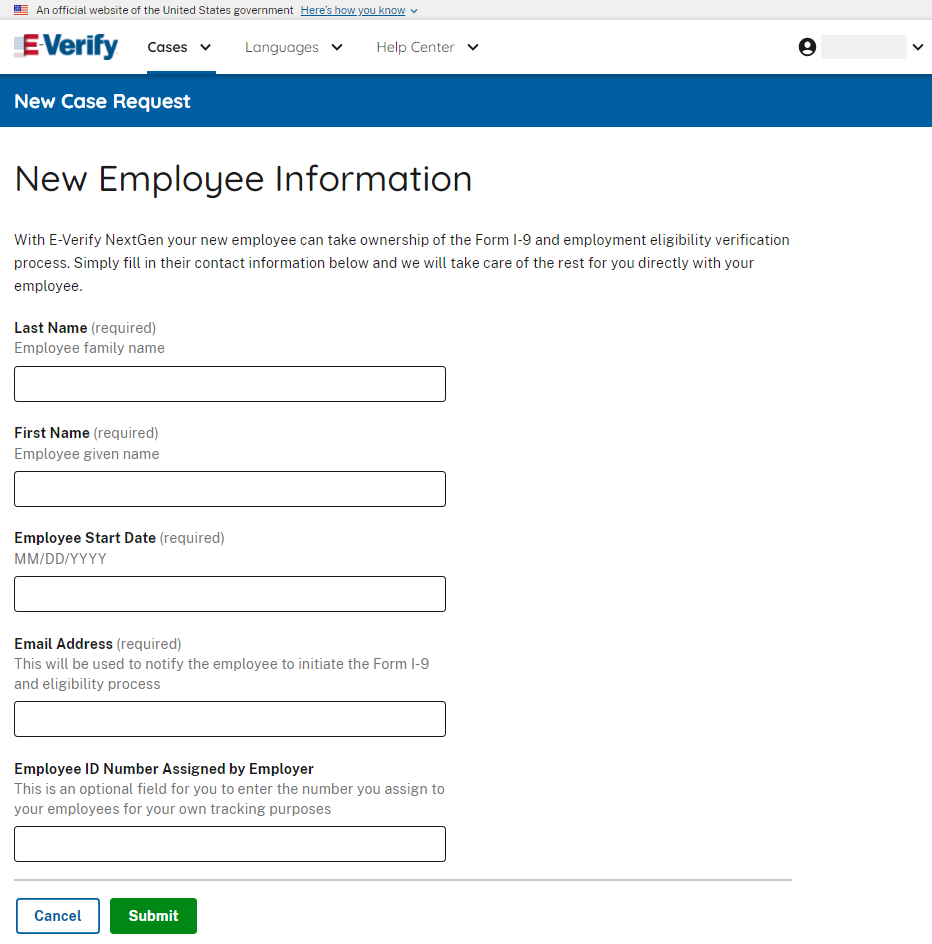 E-Verify – Case Request Created Successfully
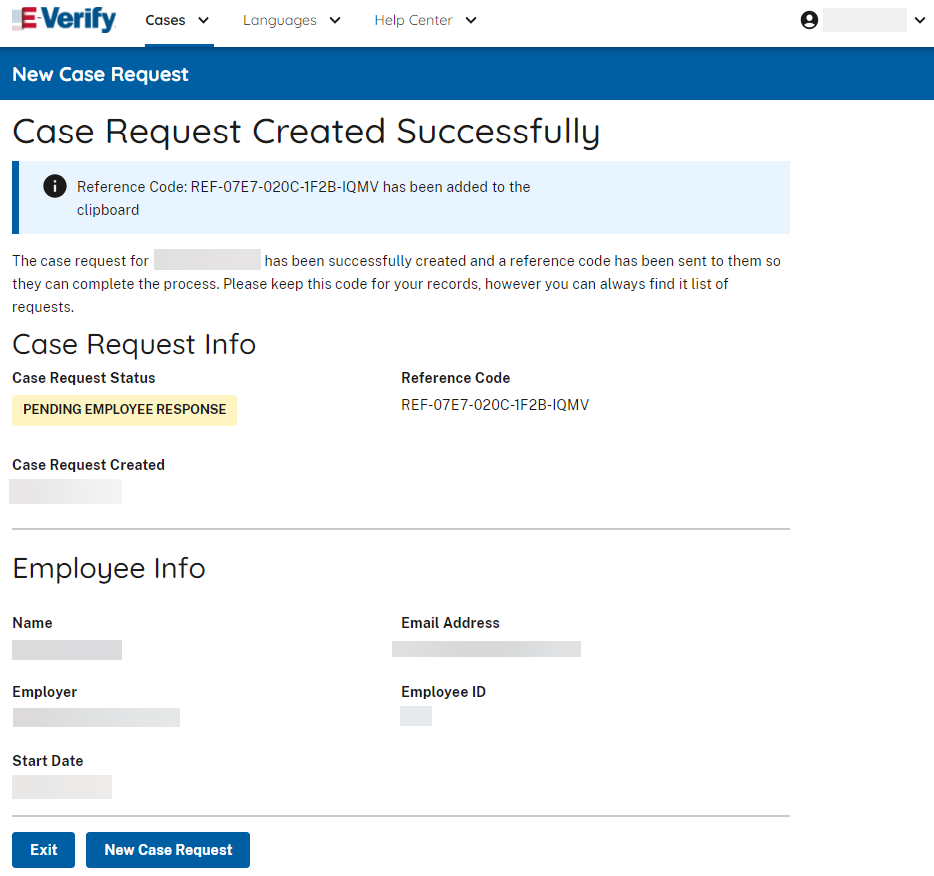 Employee Login
to myE-Verify
myE-Verify Login/Create Account
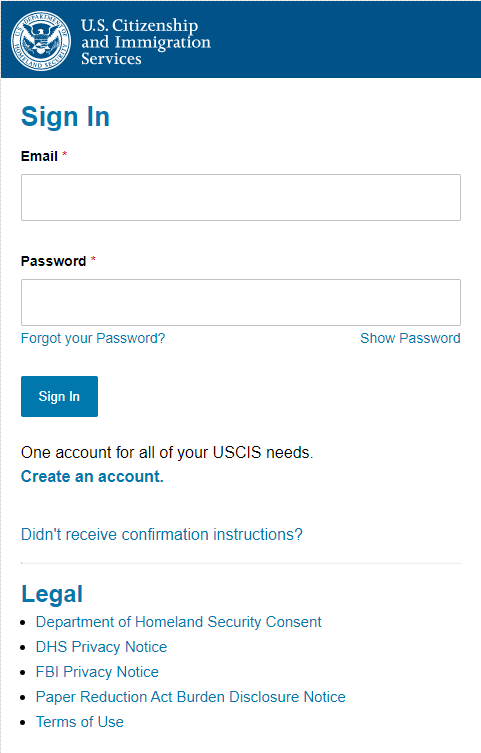 myE-Verify Login – Two-Step Verification
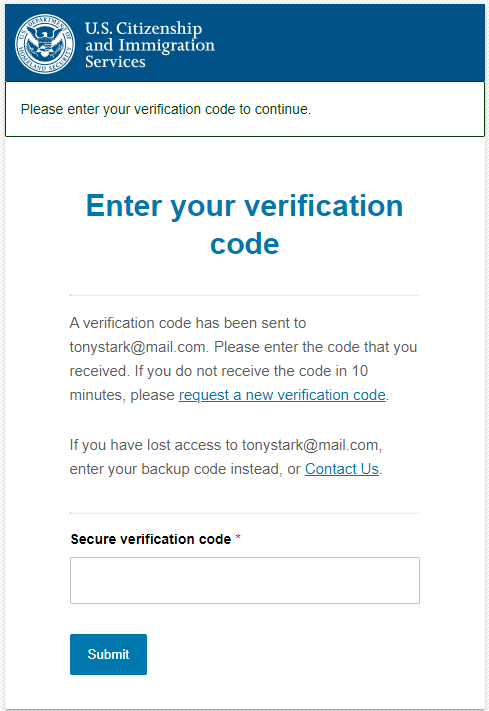 Employee Forgot Password
Forgot Password
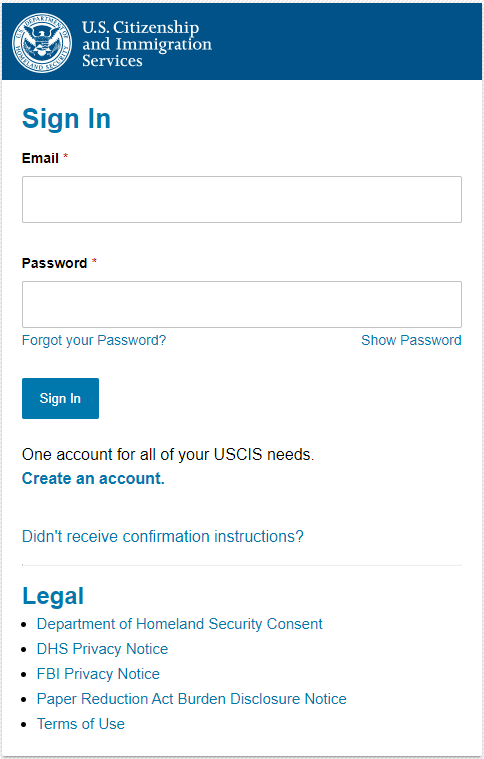 Forgot Password - Email Reset
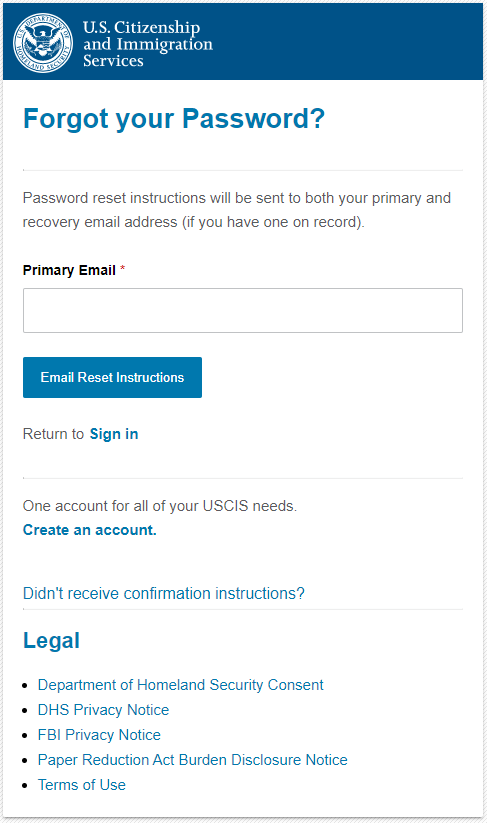 Forgot Password - Email Notification
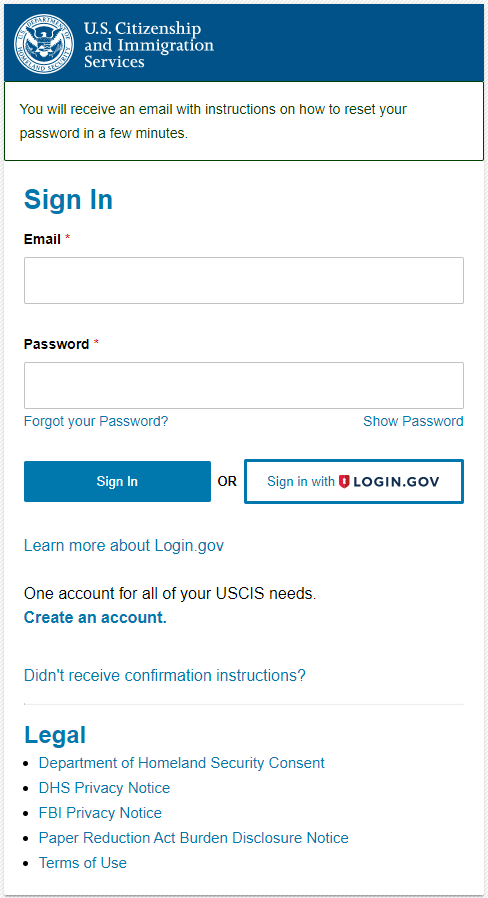 Forgot Password – Password Reset Questions
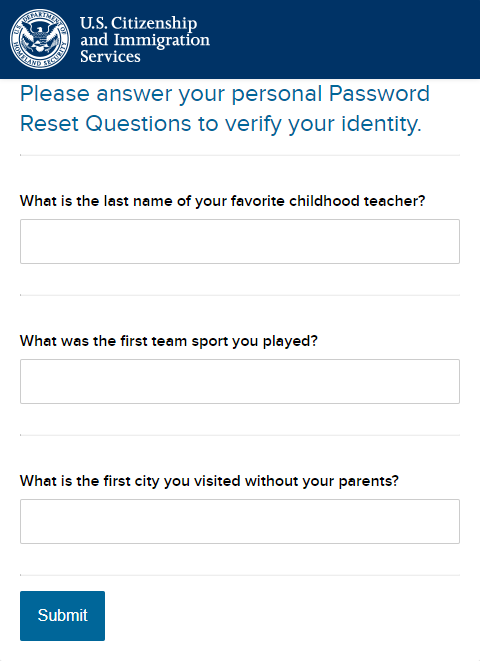 Forgot Password  - Password Reset
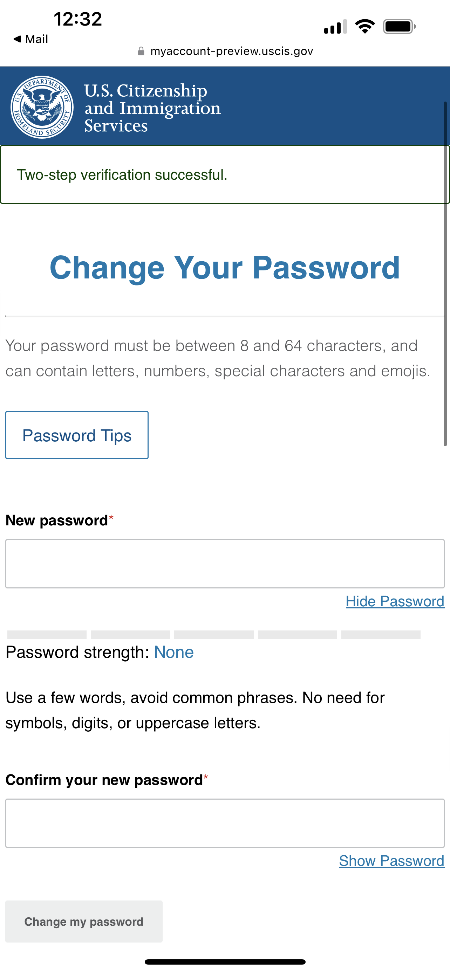 myAccount – PW Reset Notification
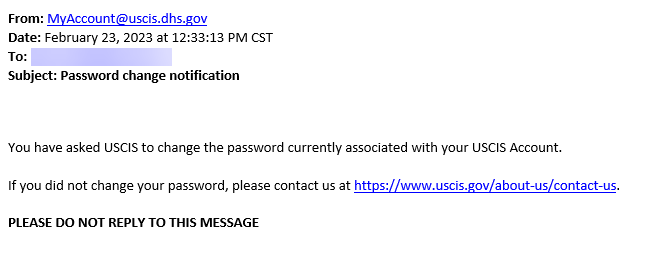 Employee Sign Up
(USCIS Account)
Sign Up (USCIS Account)
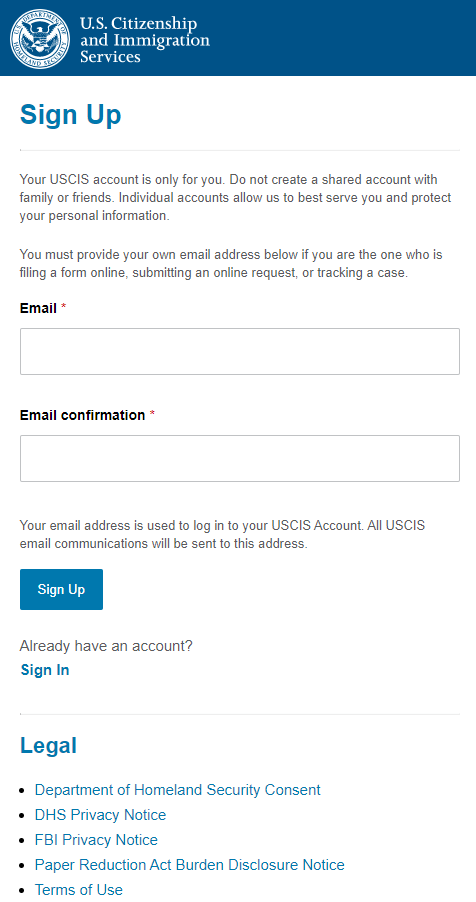 Sign Up – Confirmation Email
To continue creating your USCIS Account, you must confirm your email address. To confirm your email address, please click on the link below, or copy and paste the entire link into your browser.
https://myaccount-dt.uscis.dhs.gov/users/confirmation?confirmation_token=S8ijo6puKF-a6dP-gNBq

Please note that this confirmation link expires in 24 hours and may require your immediate attention if you wish to access your online account in the future.

If you require additional assistance logging into your account, please contact the USCIS Contact Center via the web form at https://my.uscis.gov/account/v1/needhelp.

PLEASE DO NOT REPLY TO THIS MESSAGE
Sign Up – Confirmation Email Sent
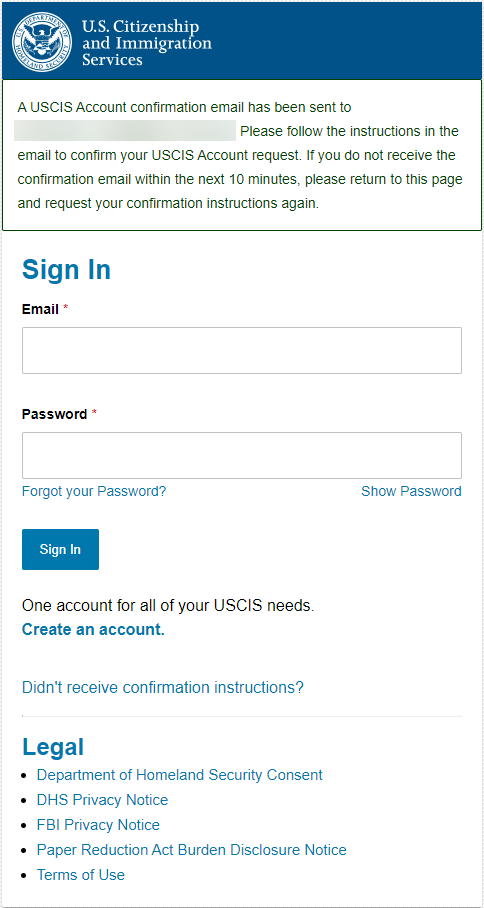 Sign Up – Terms of Use
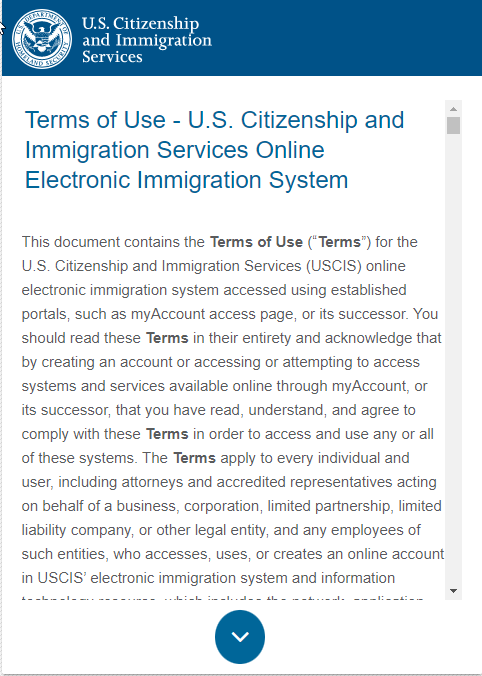 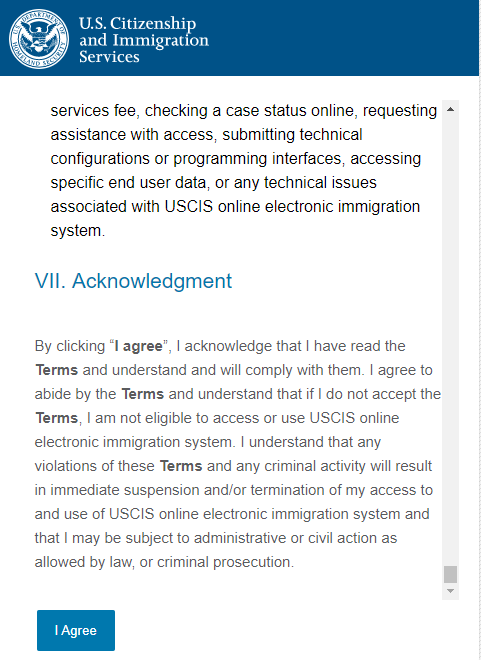 Sign Up – Create Password
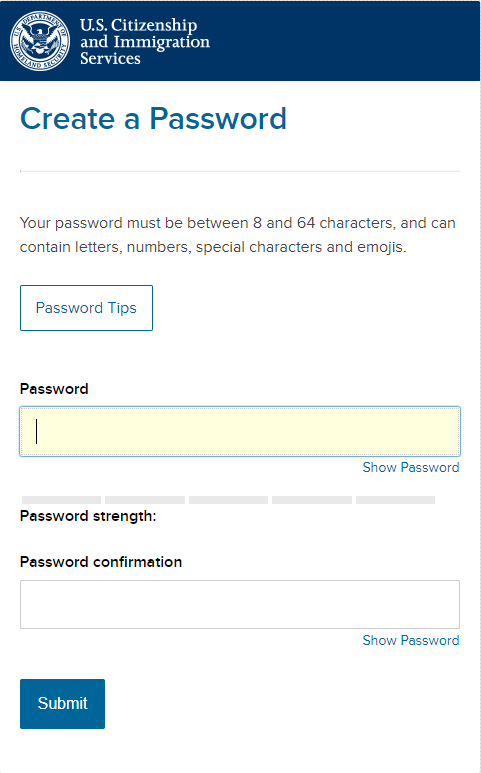 Sign Up – Two-Step Verification
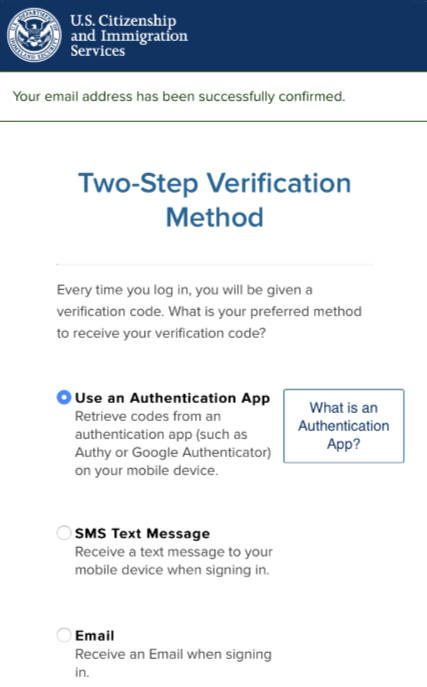 Sign Up – Two-Step Verification Backup Code
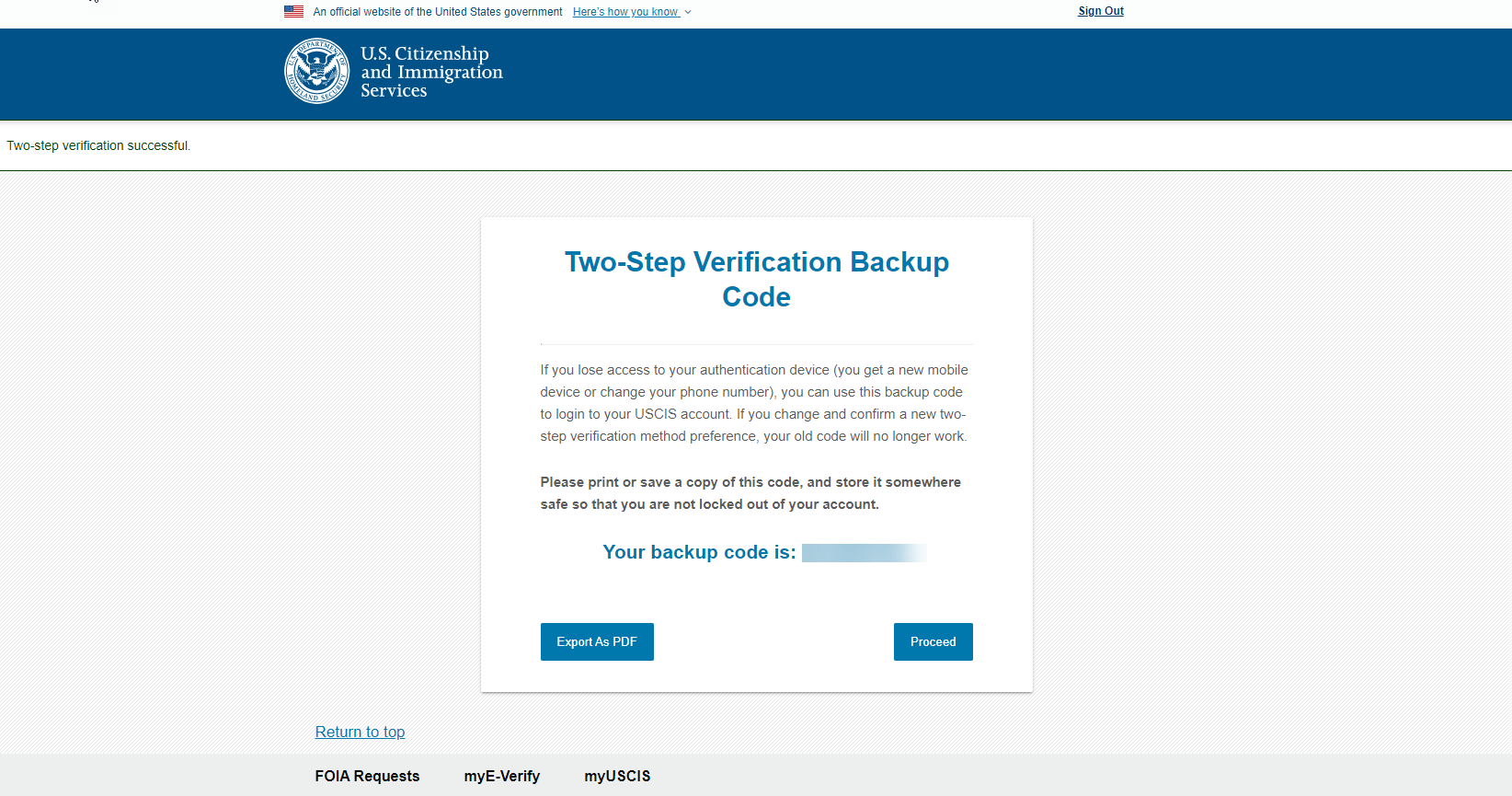 Sign Up – Password Reset Answers
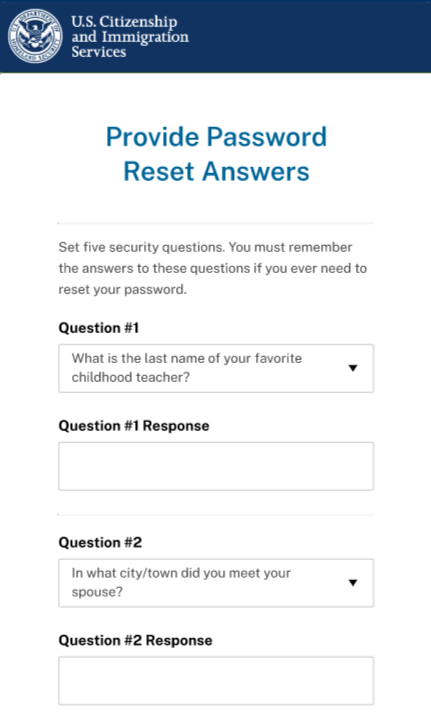 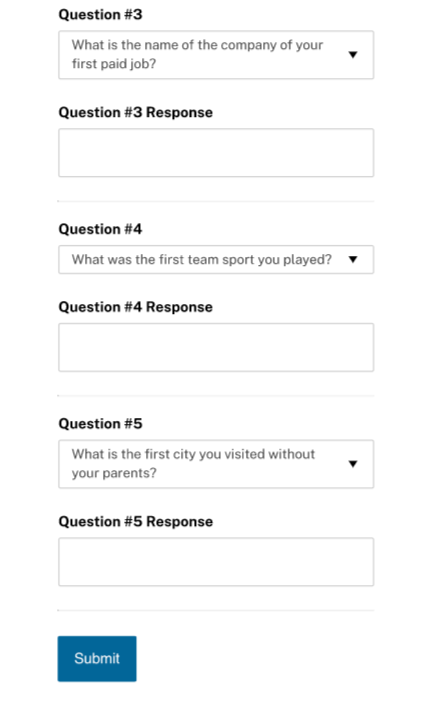 Sign Up – USCIS Account
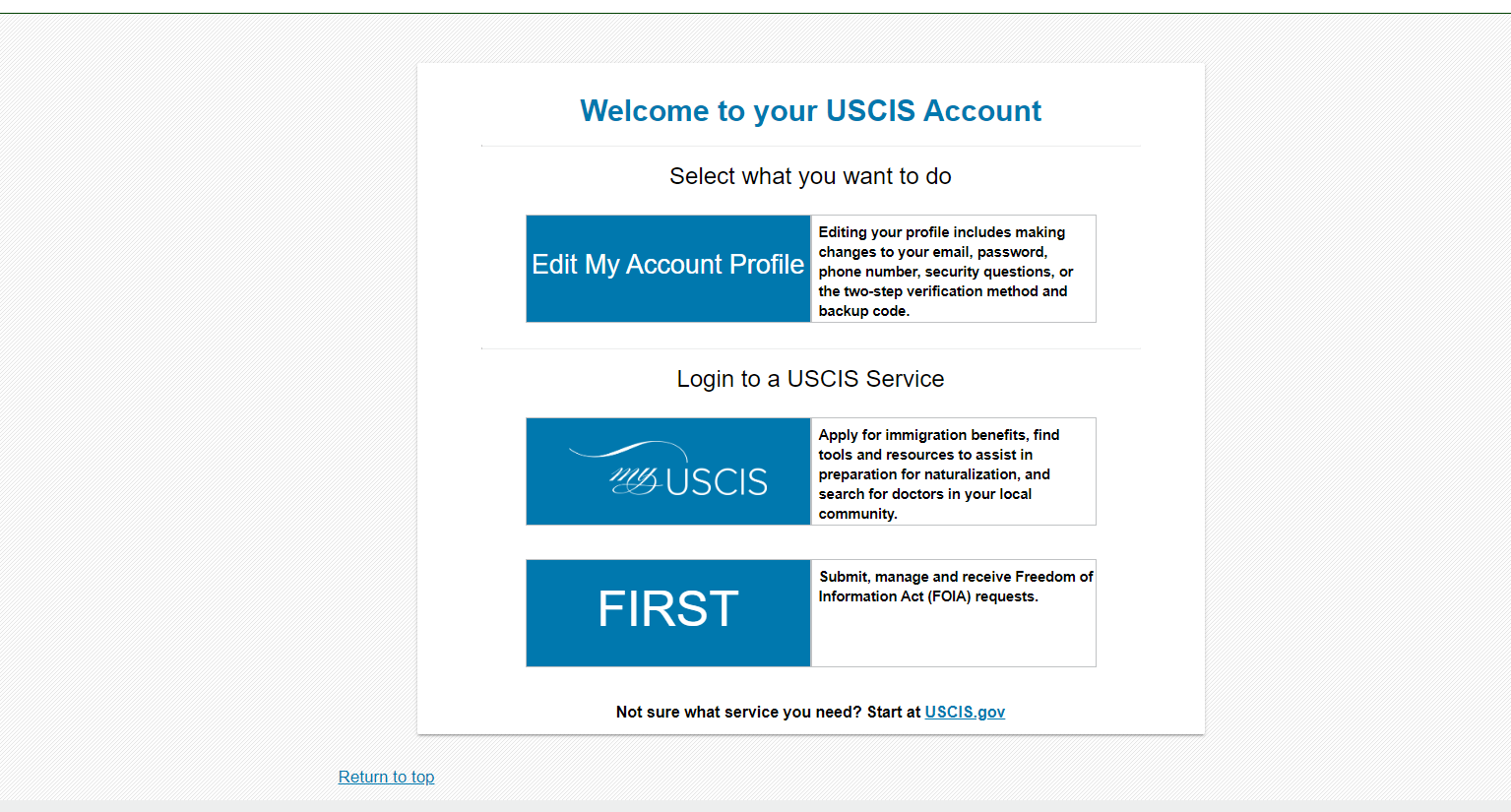 Employee NextGen
Profile Creation
Profile Creation – Terms of Service
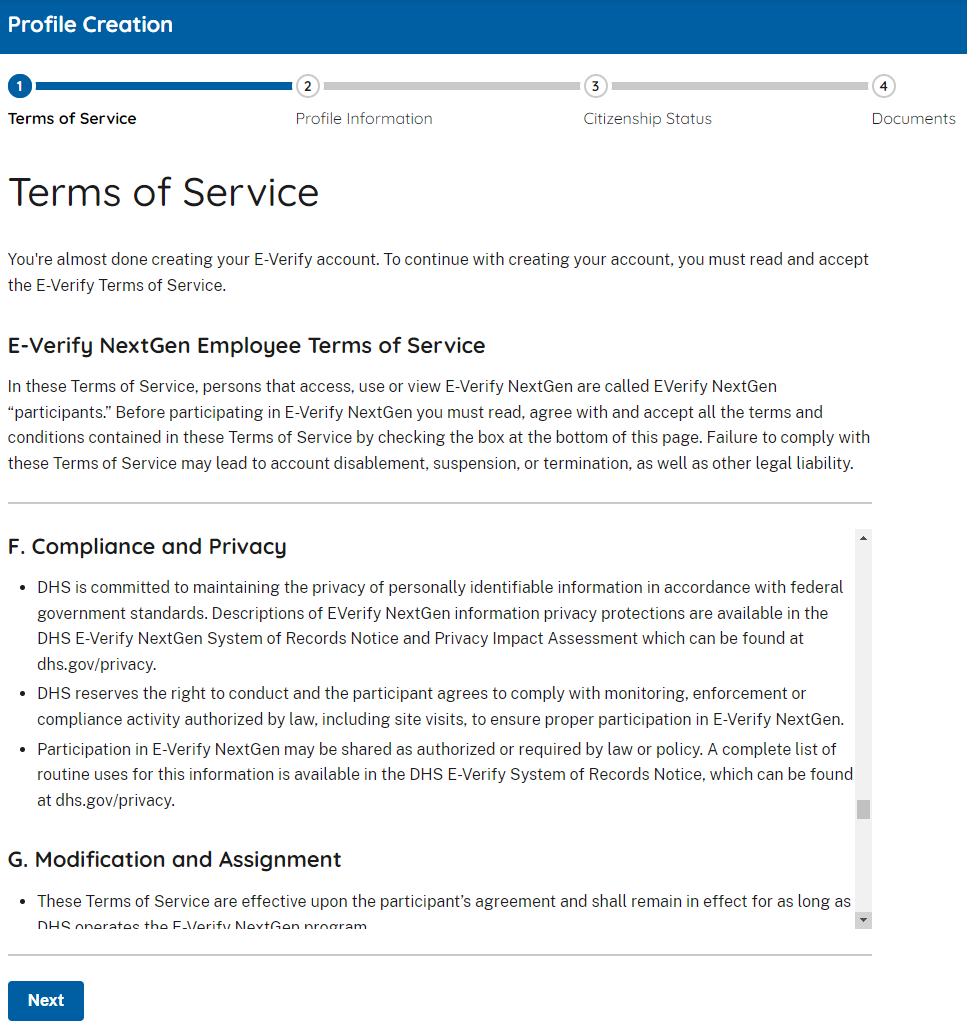 Profile Creation – What to Expect
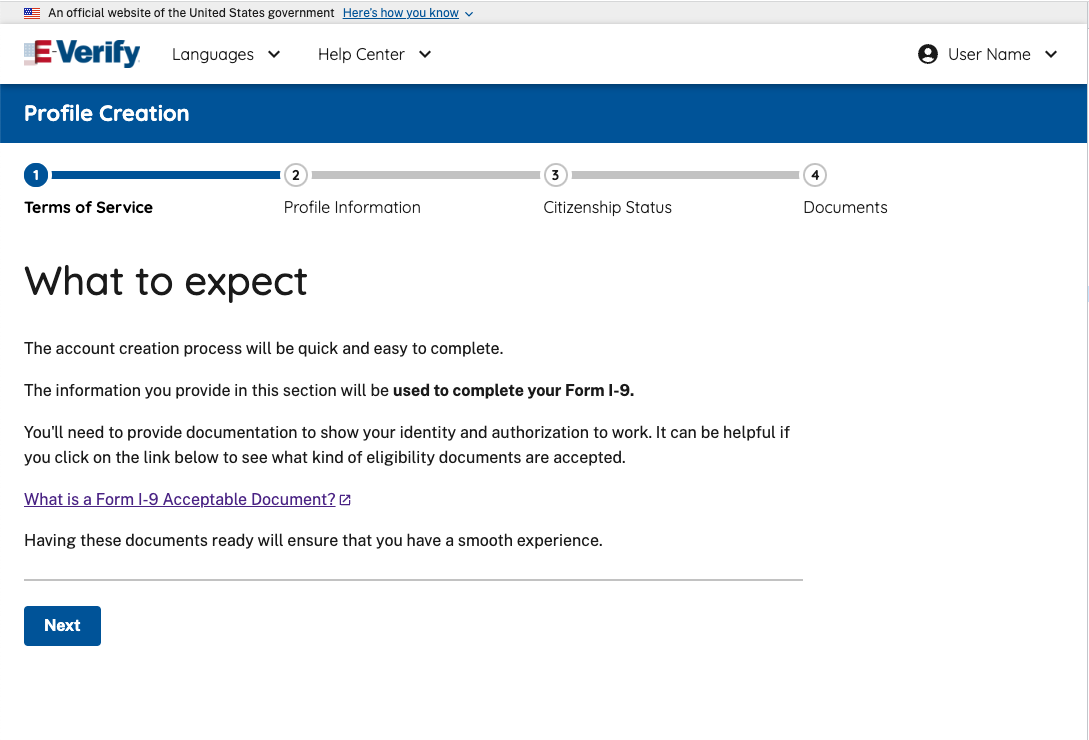 Profile Creation – Enter Personal Info (Name)
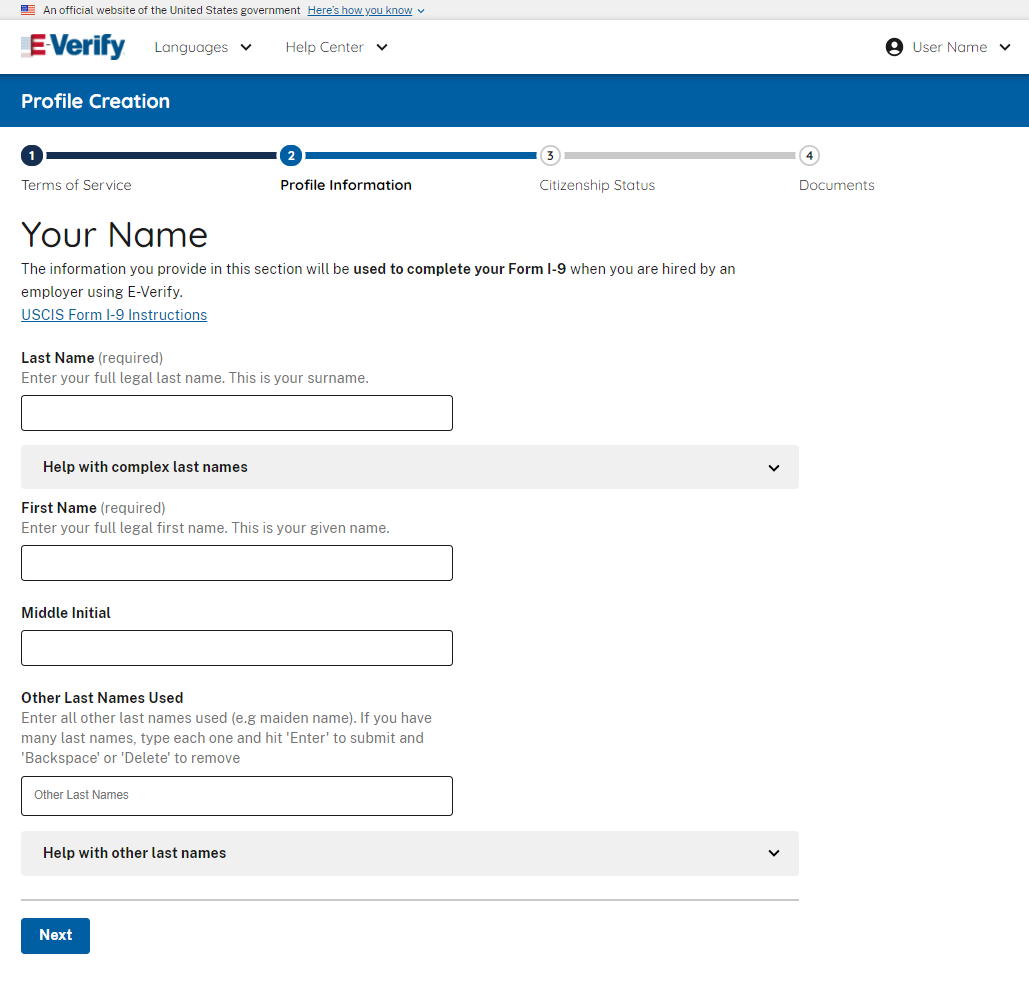 Profile Creation – Enter Personal Info (Helper Text Accordion Example)
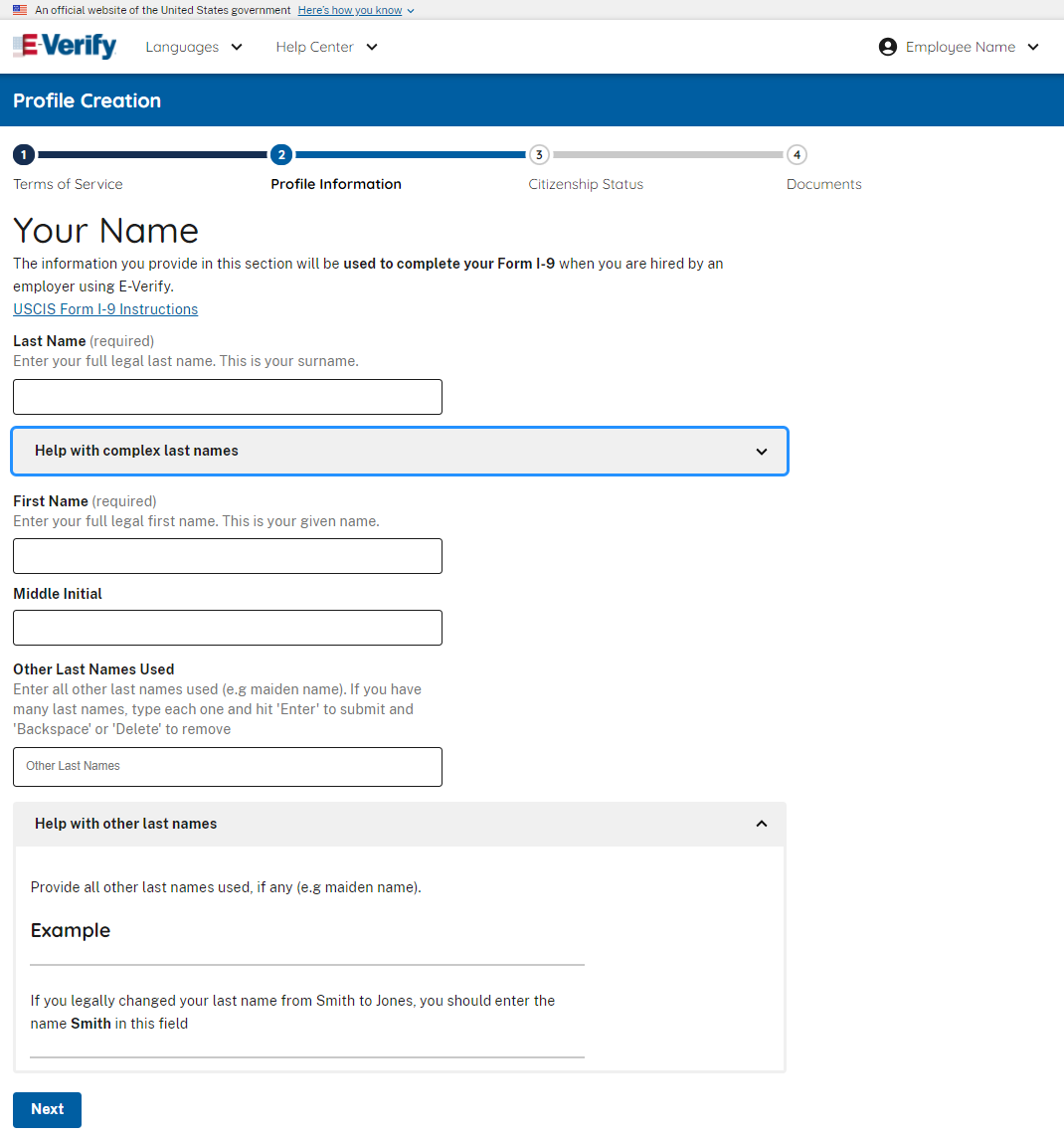 Profile Creation – Enter Personal Info (Home Address)
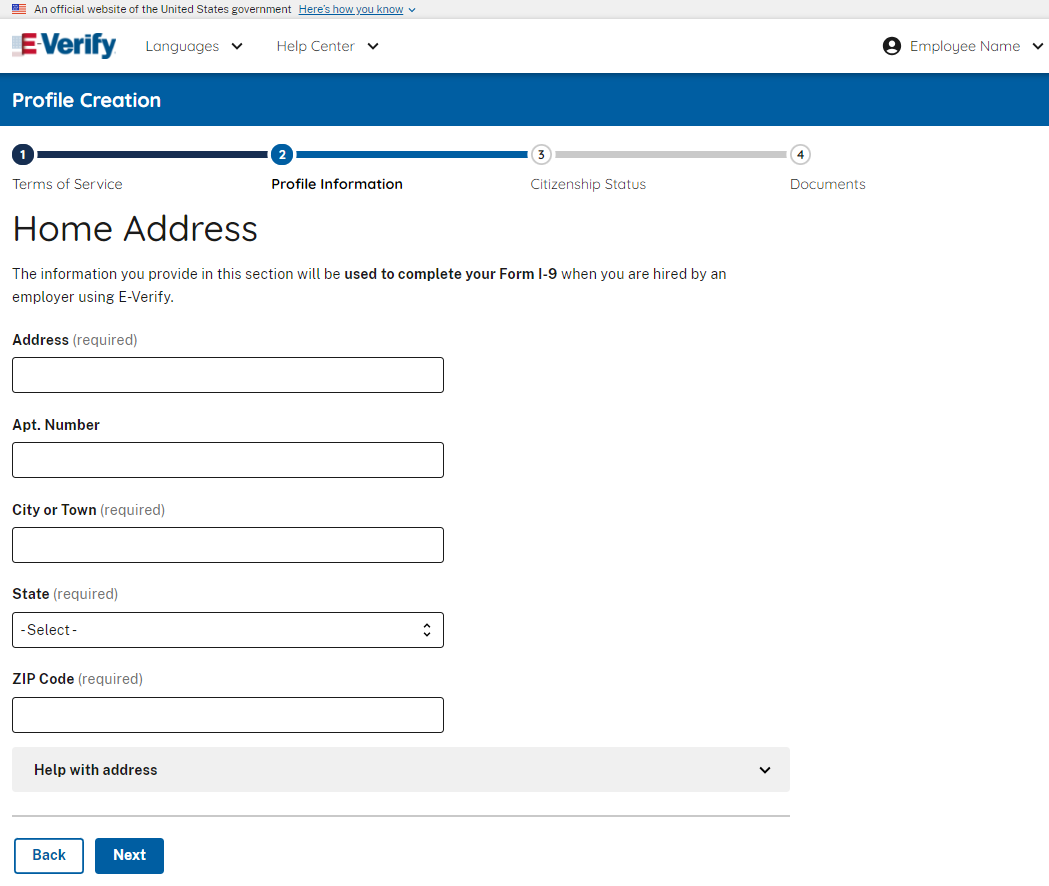 Profile Creation – Enter Personal Info (Other Info)
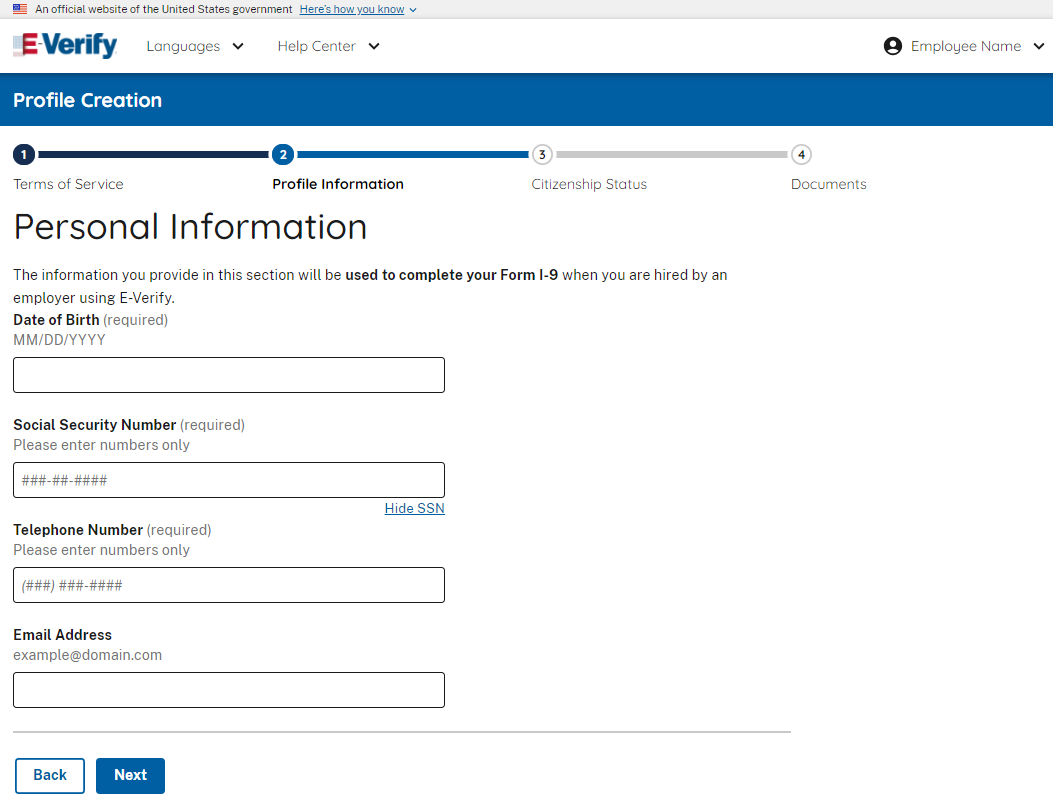 Profile Creation – Review Personal Info
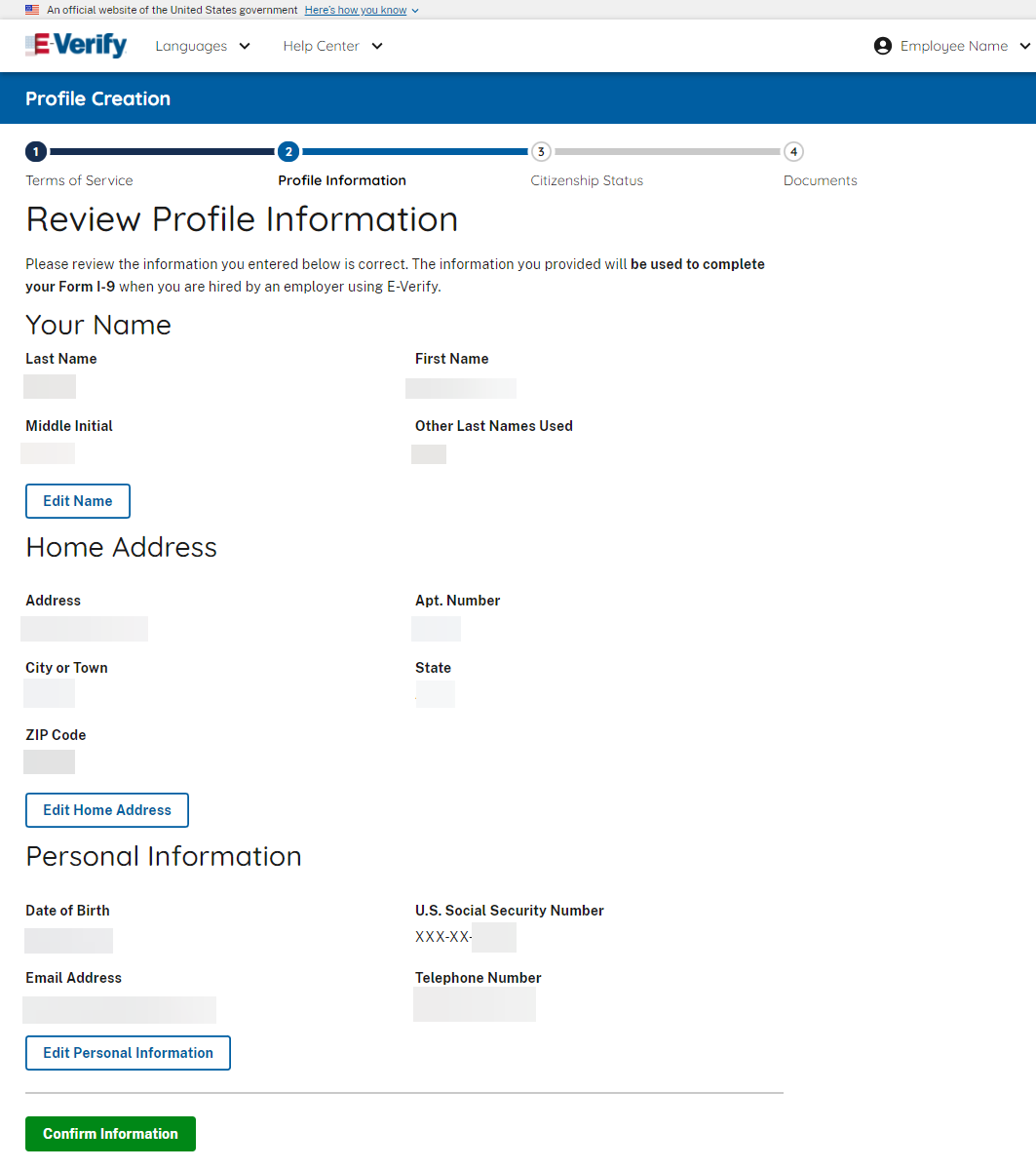 Profile Creation – Enter Citizenship Status
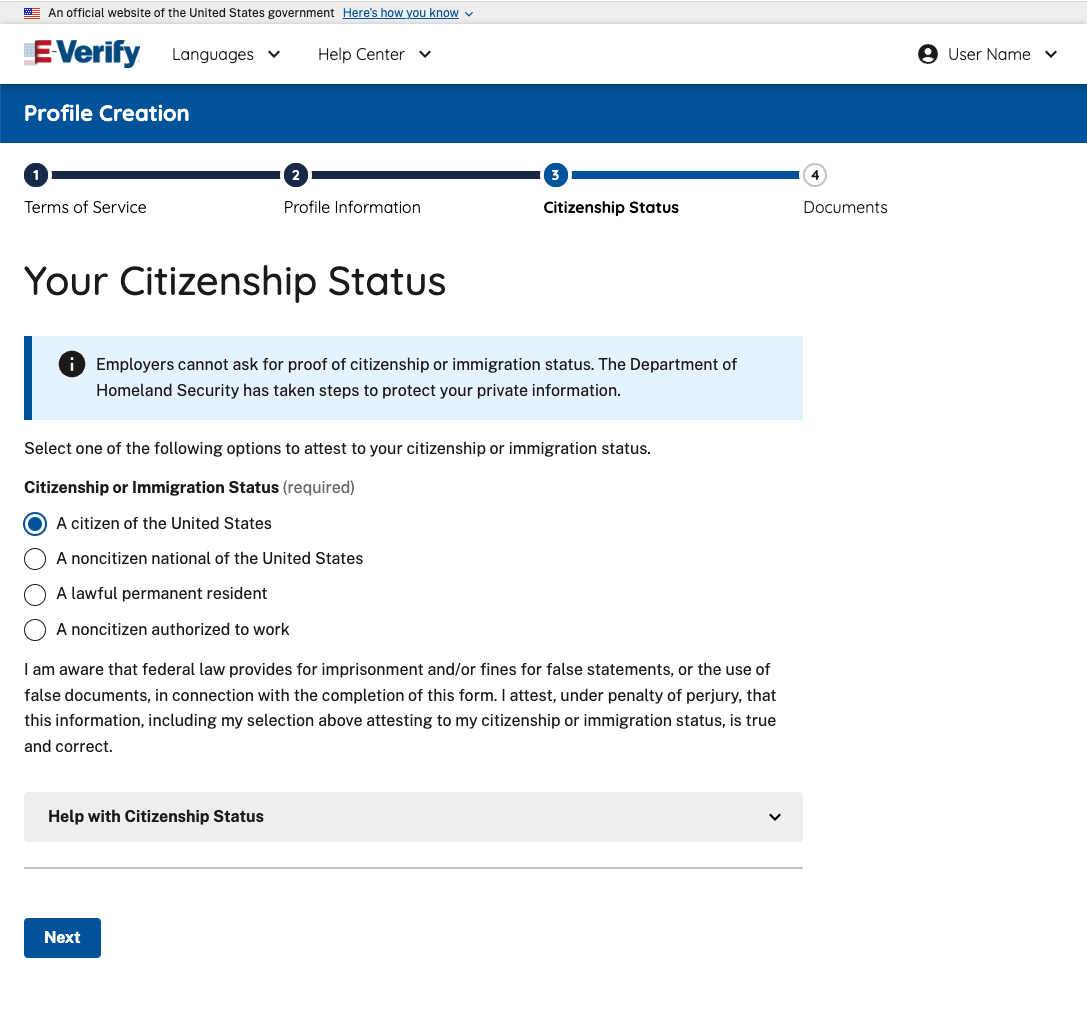 Profile Creation – Document Upload (List A Multiple Document Example)
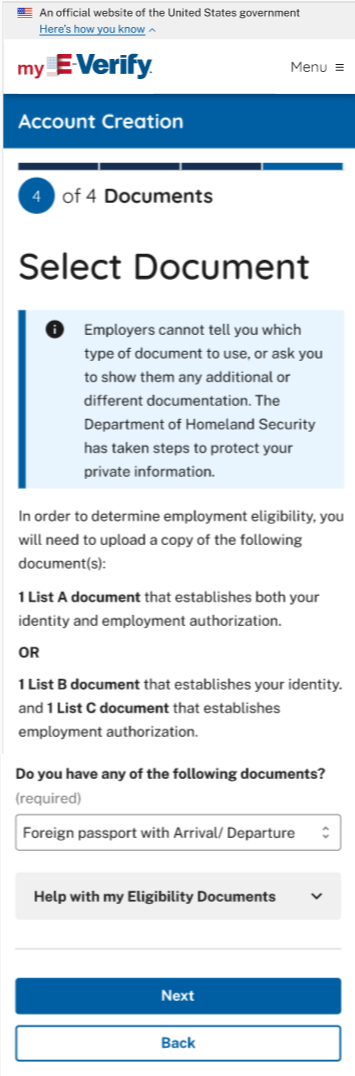 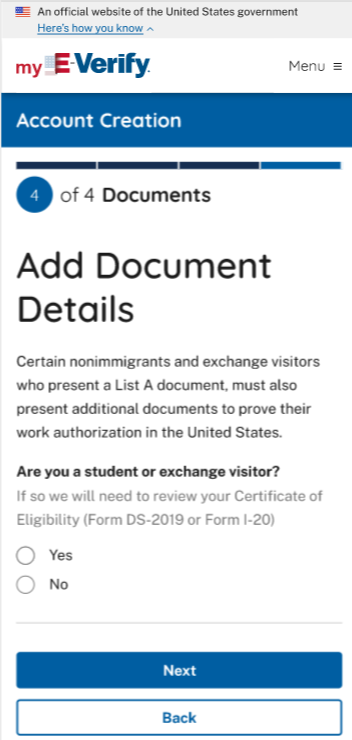 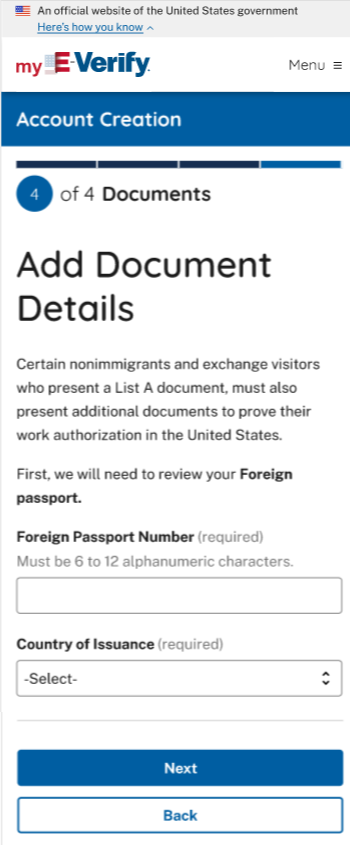 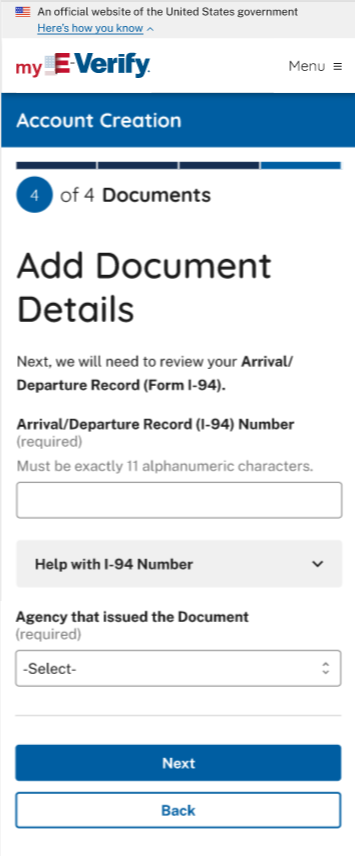 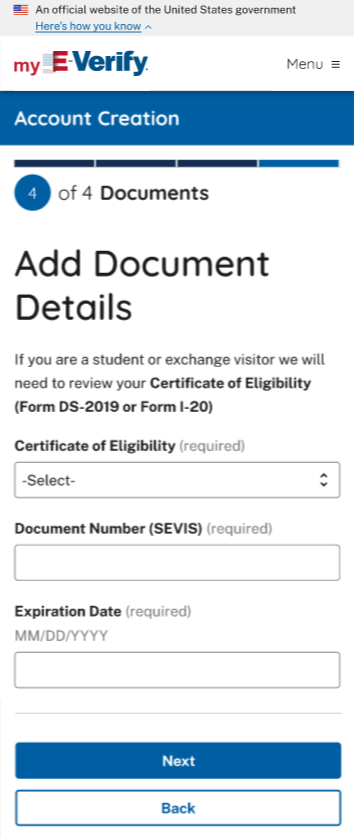 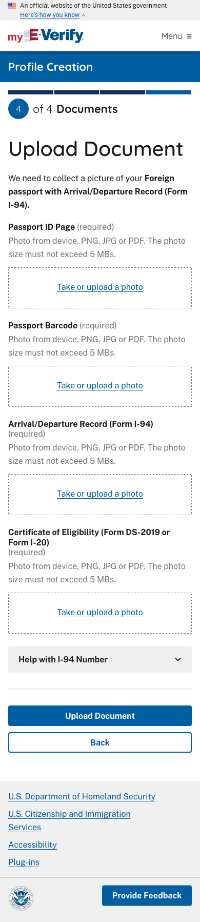 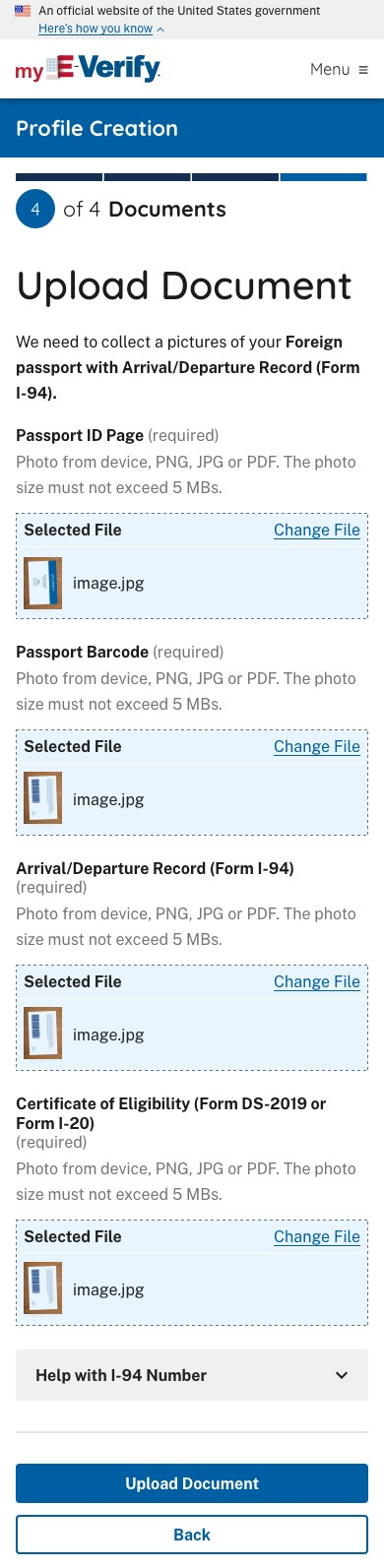 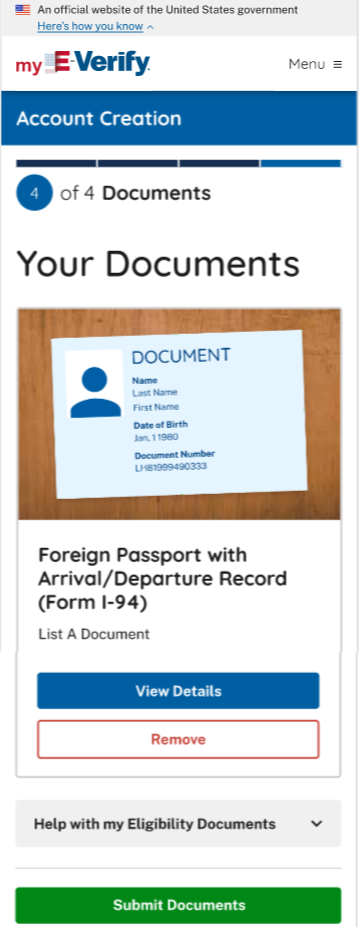 Profile Creation – Document Upload (List B Example)
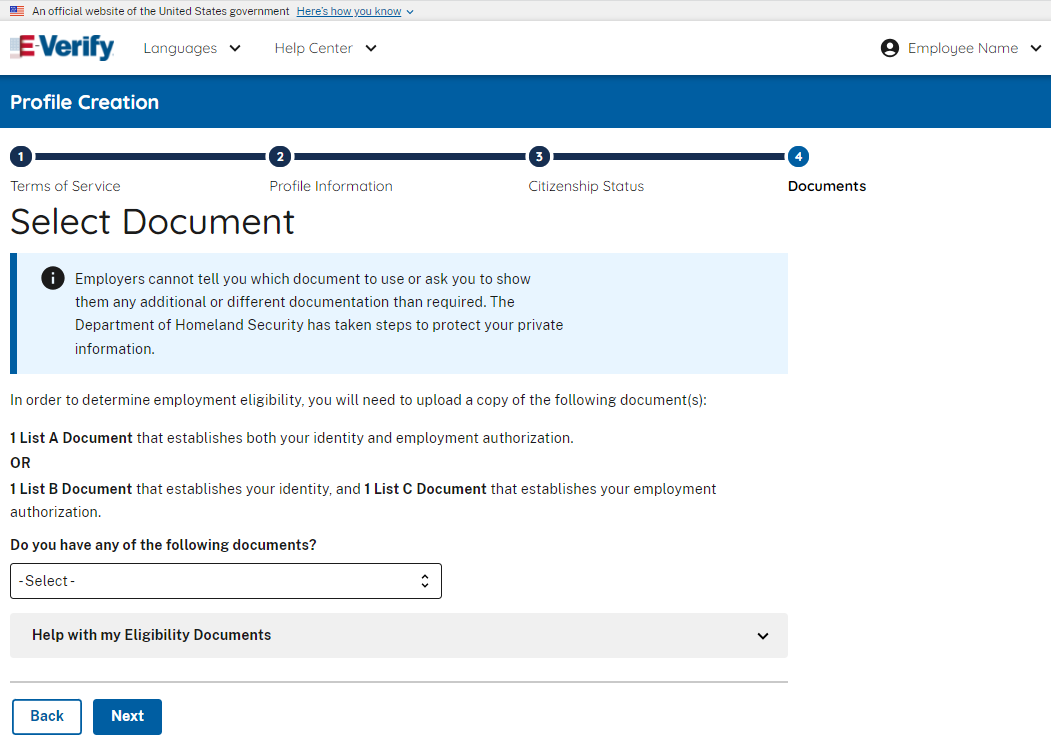 Profile Creation – Add Document  (List B Example)
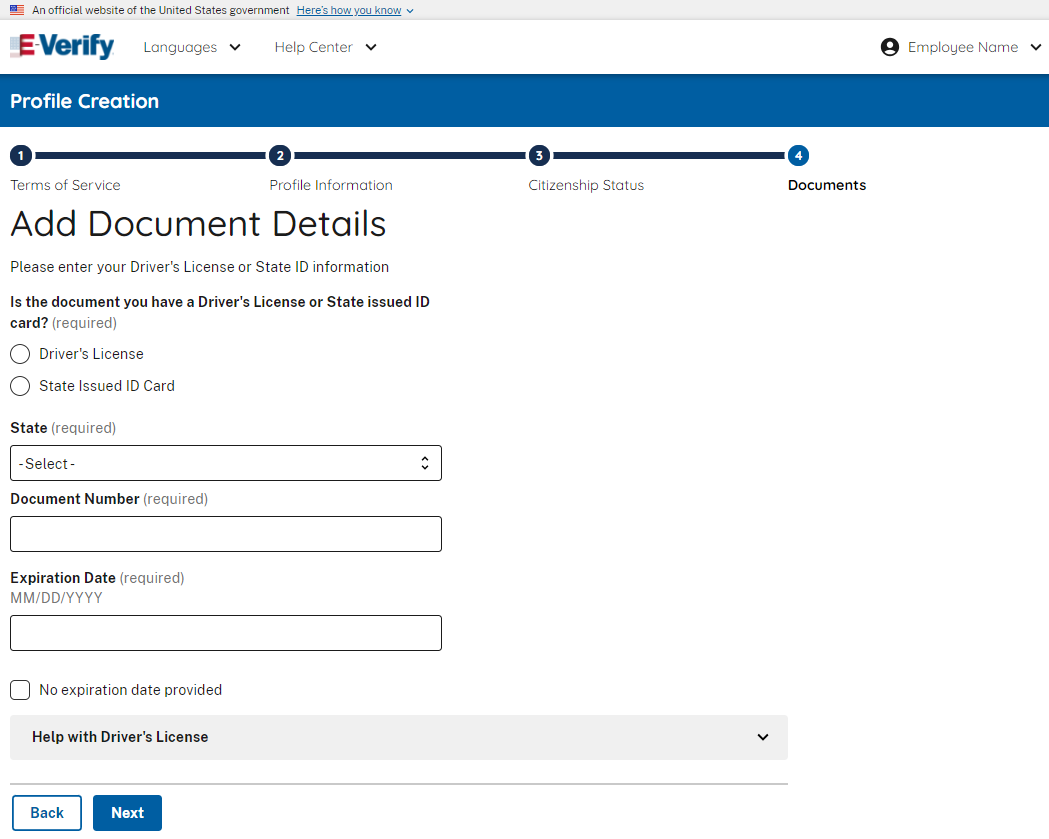 Profile Creation – Document Photos (List B Example)
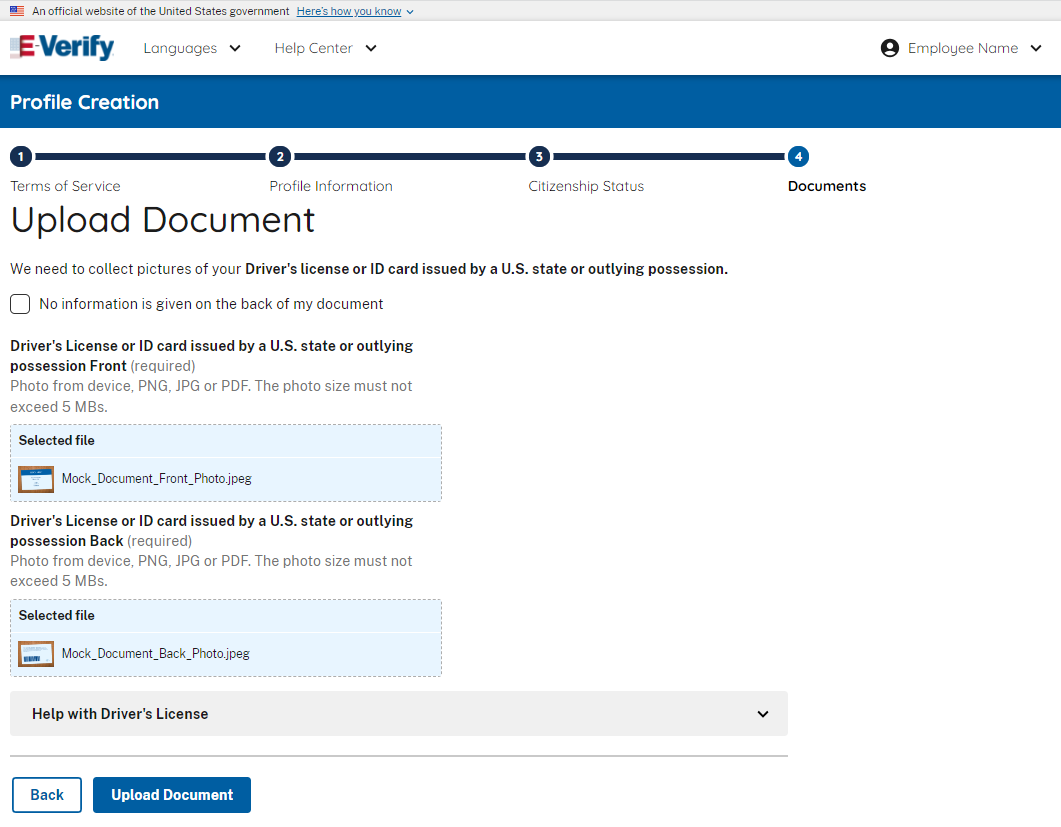 Profile Creation – Add Document  (List C Example)
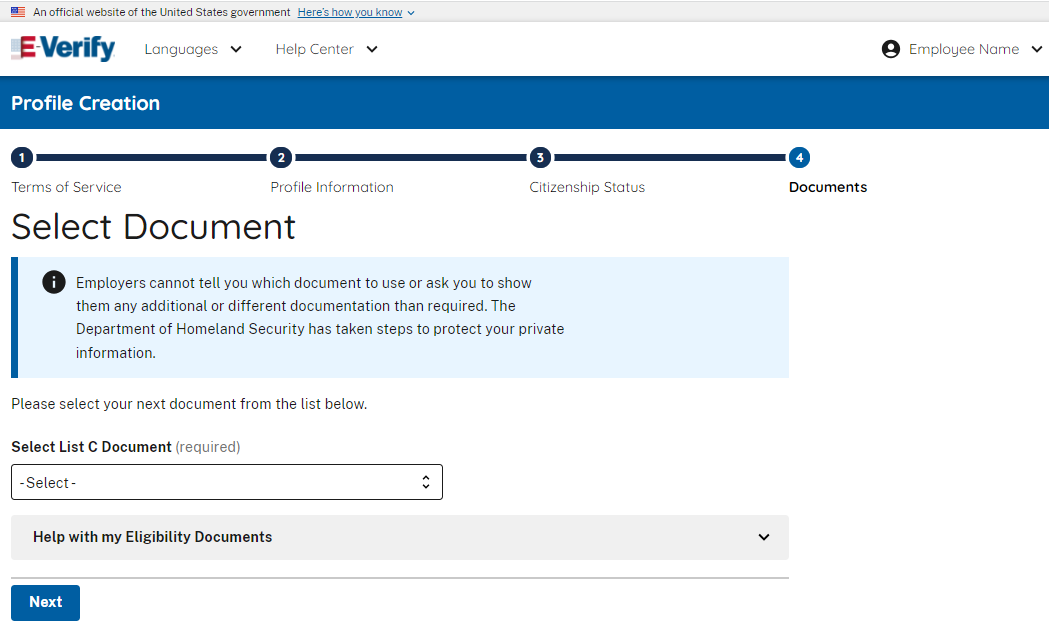 Profile Creation – Document Upload (Issuing Authority – List C Example)
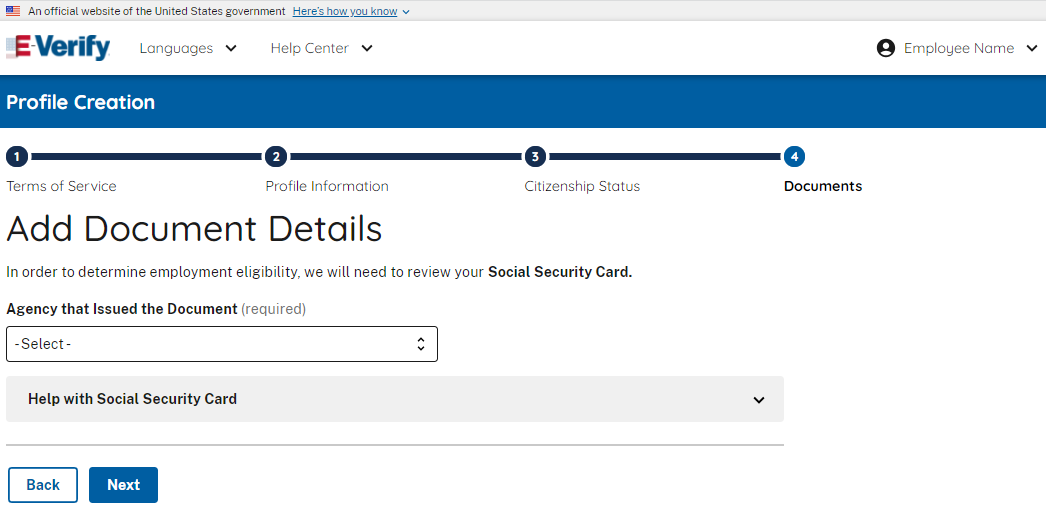 Profile Creation – Document Upload (Document Photos– List C Example)
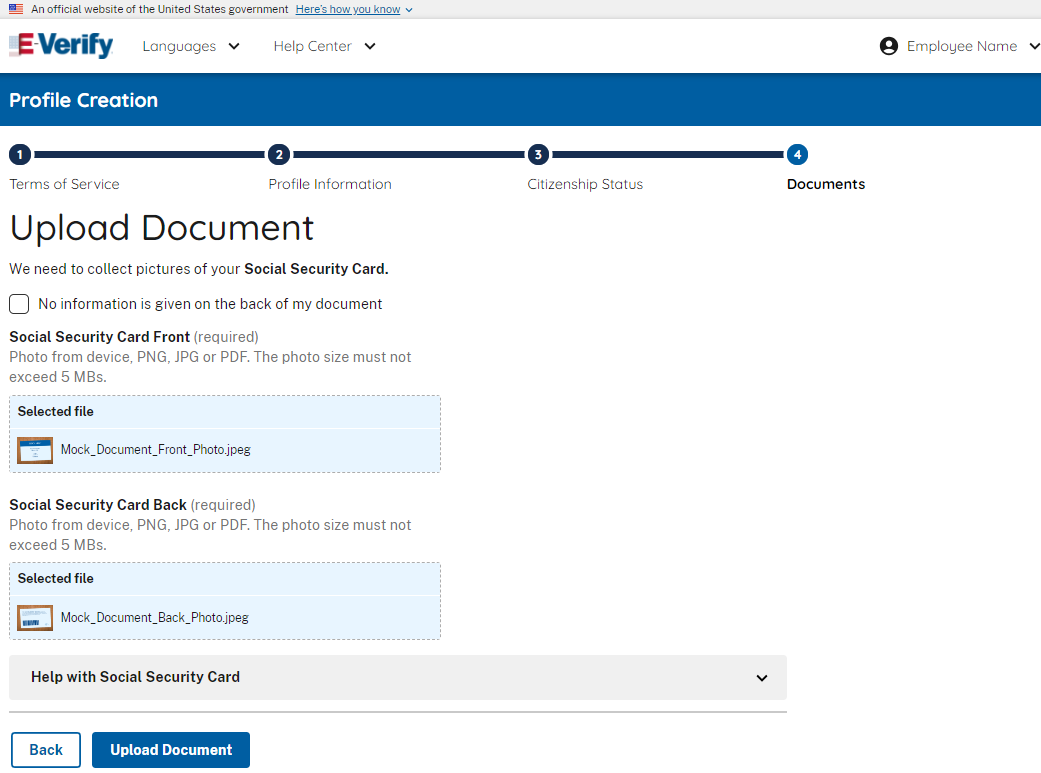 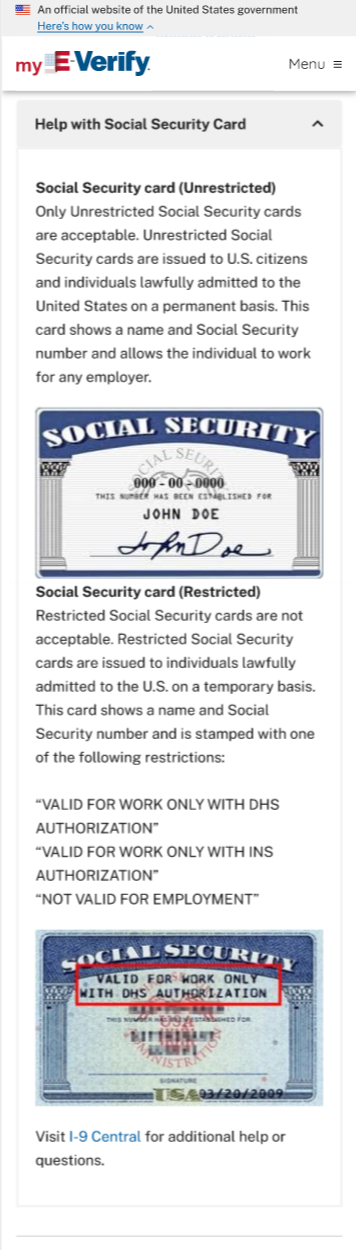 Profile Creation – Document Upload (Document Review List B and List C Documents)
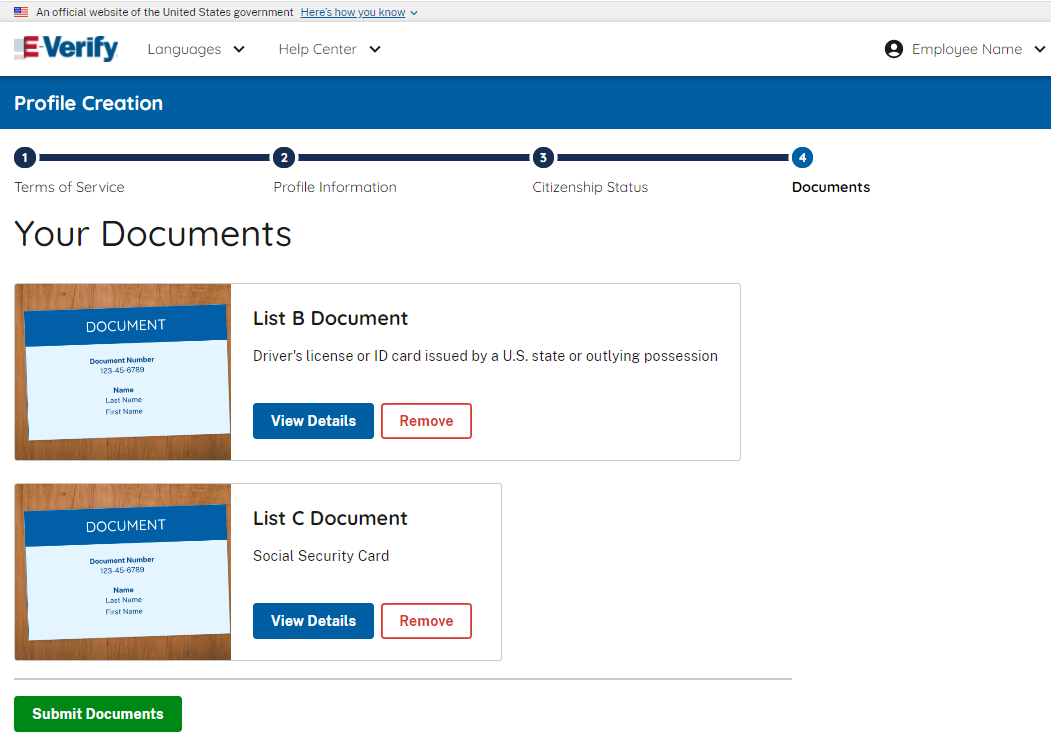 Profile Creation – Profile Created(Document Submitted Successfully)
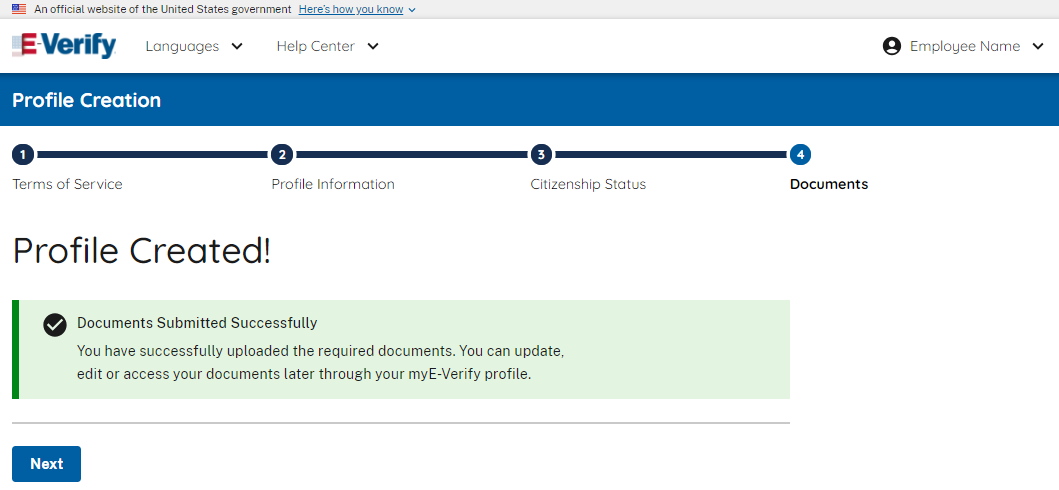 Employee Form I-9 Completion
Form I-9 Process – Enter Reference Code from Employer
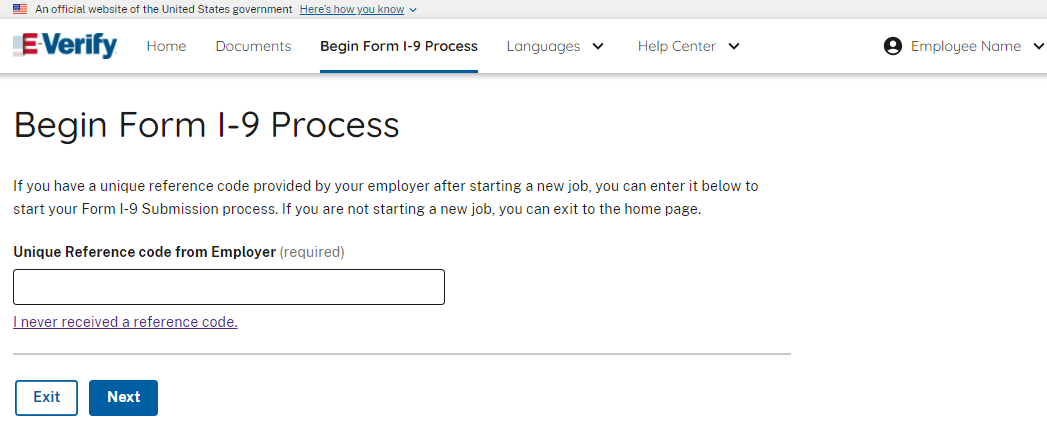 Form I-9 Process – Confirm Employer
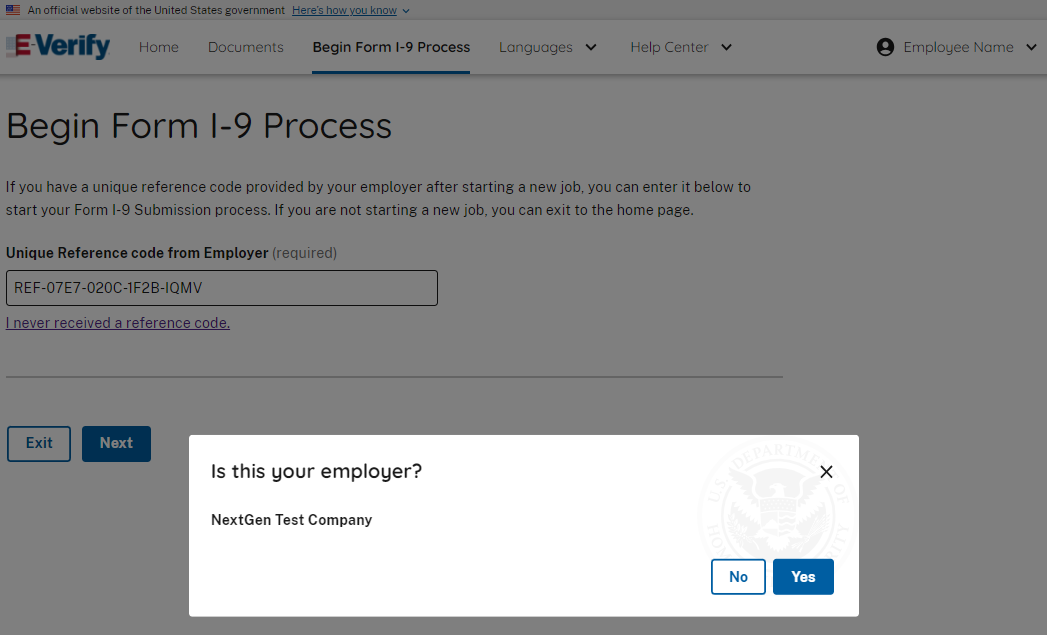 Form I-9 Process – Form I-9 Instructions
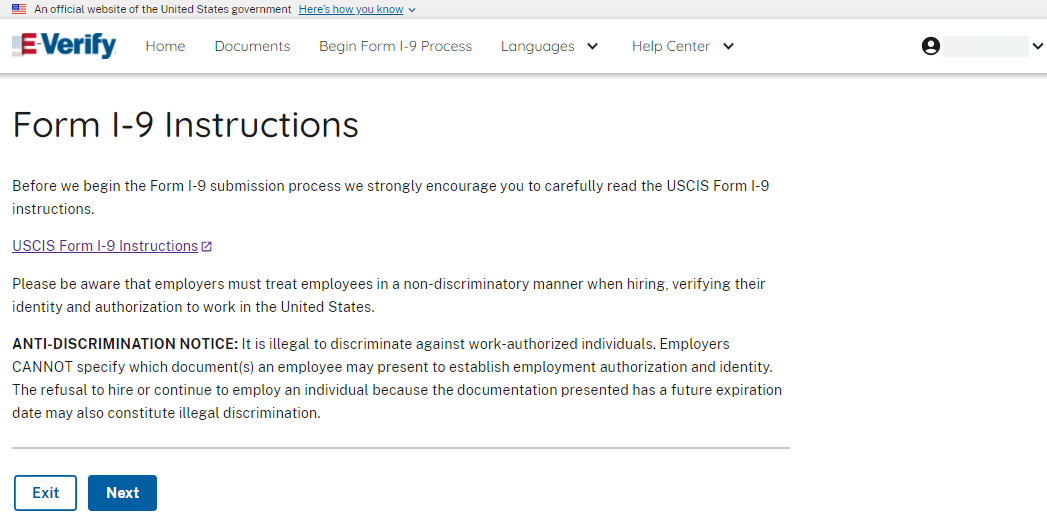 Form I-9 Process – Form I-9 Review
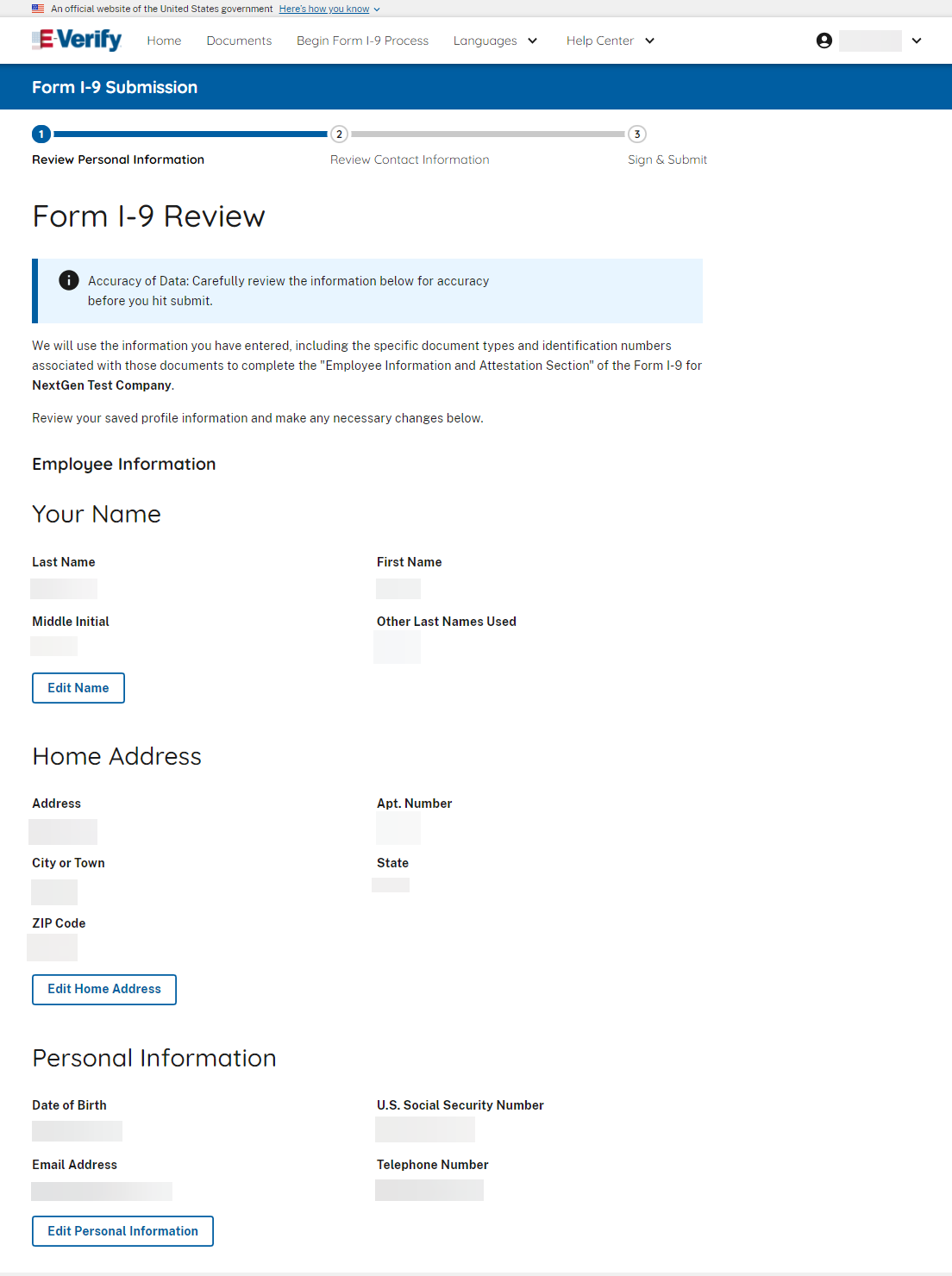 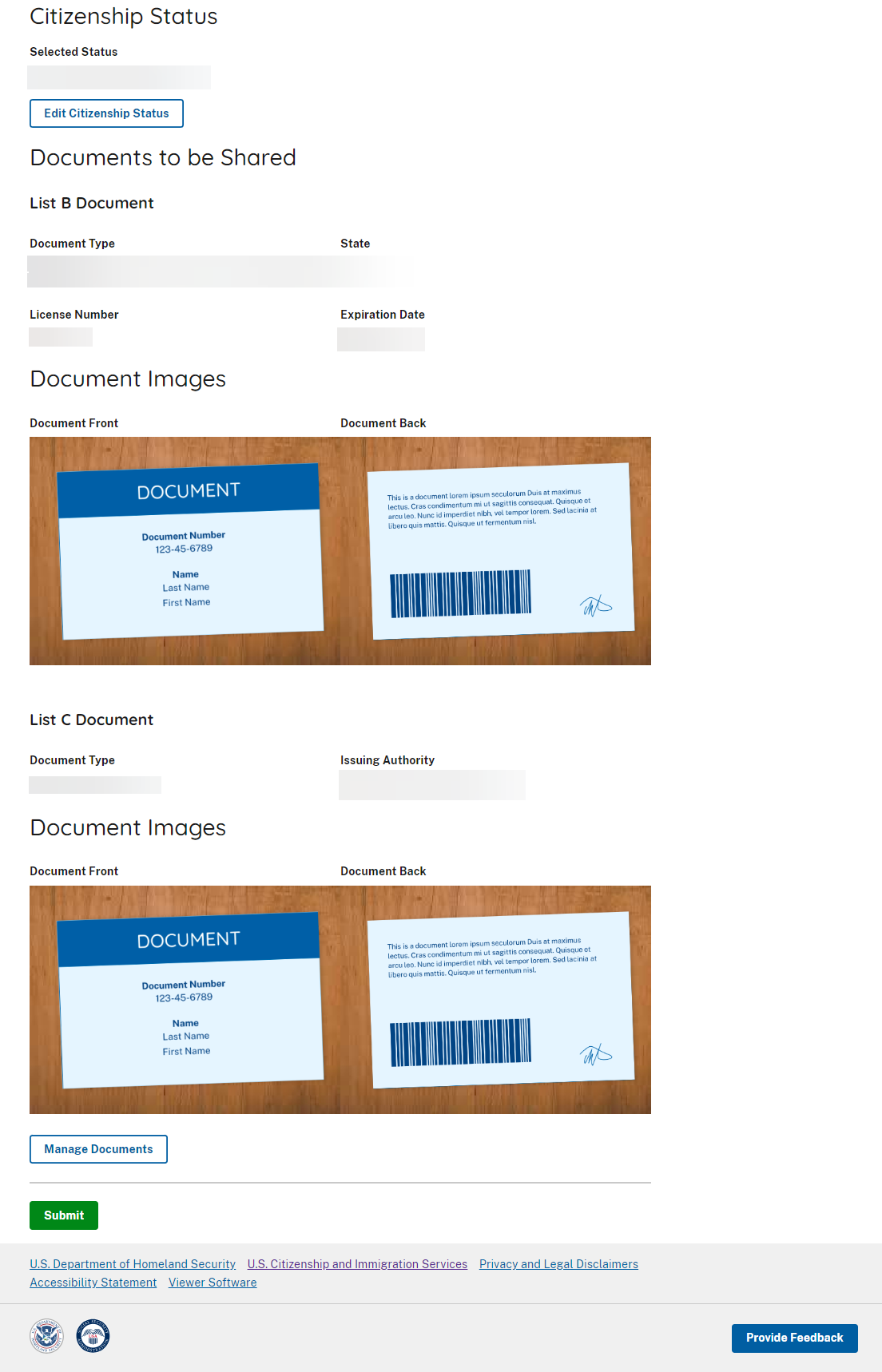 Form I-9 Process – Form I-9 Submission Review Contact Information
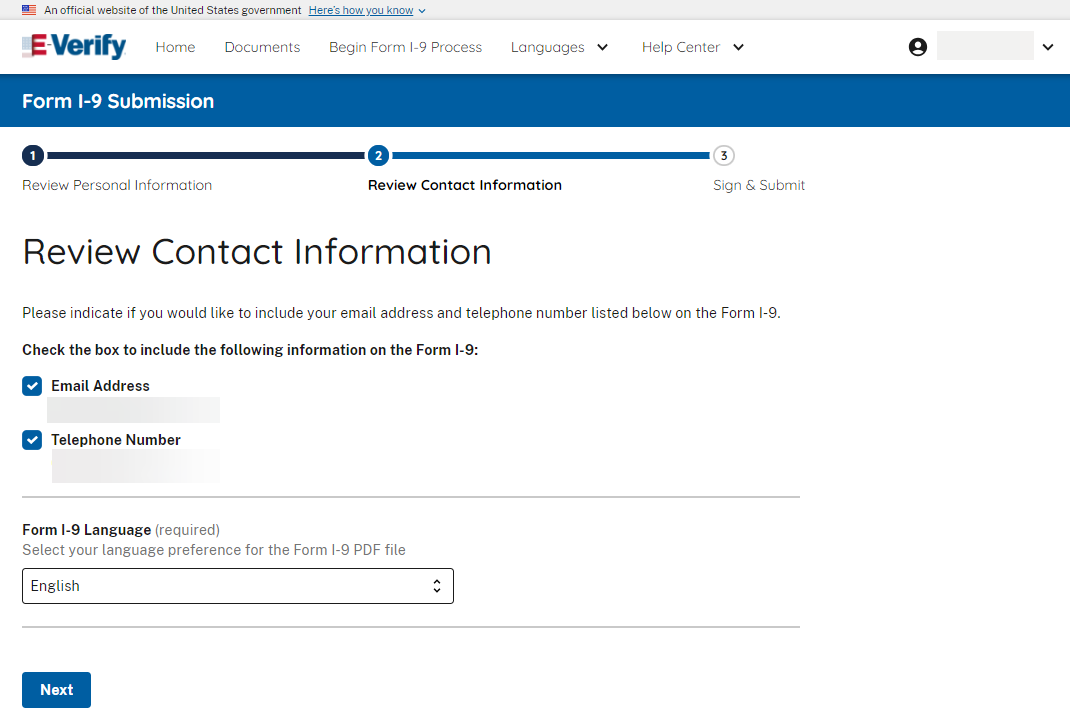 Form I-9 Process–Sign & Submit Form I-9
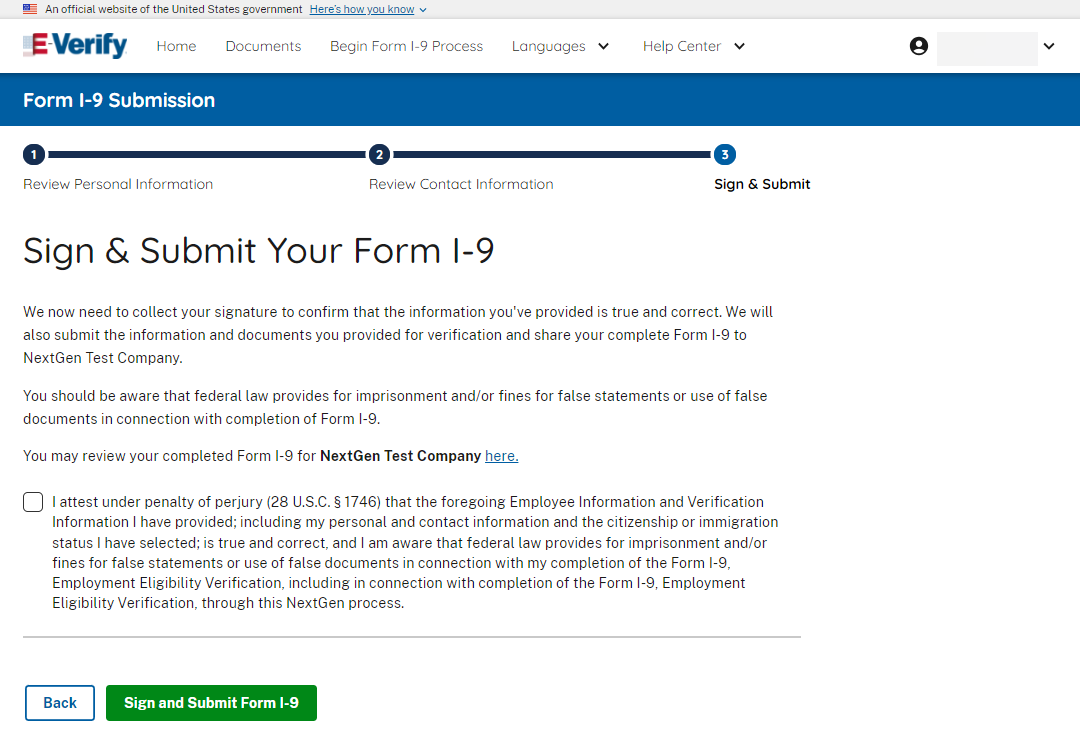 Form I-9 Process – Download Form I-9
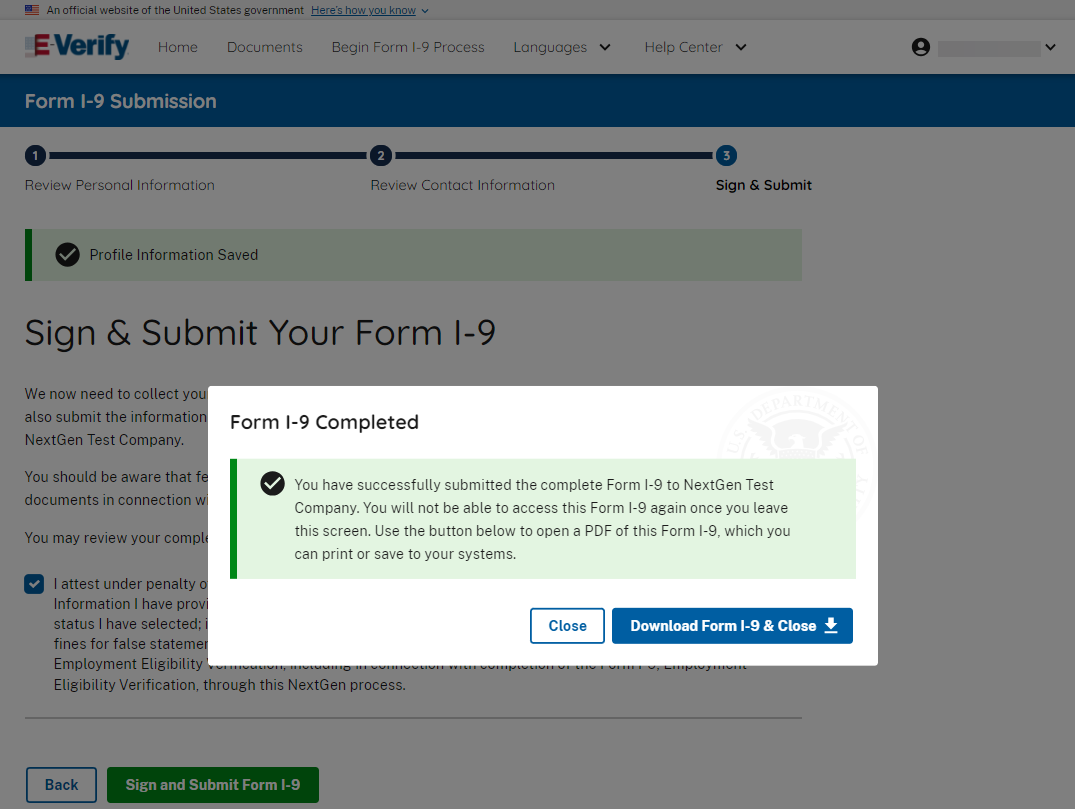 Form I-9 Process – Form I-9 PDF
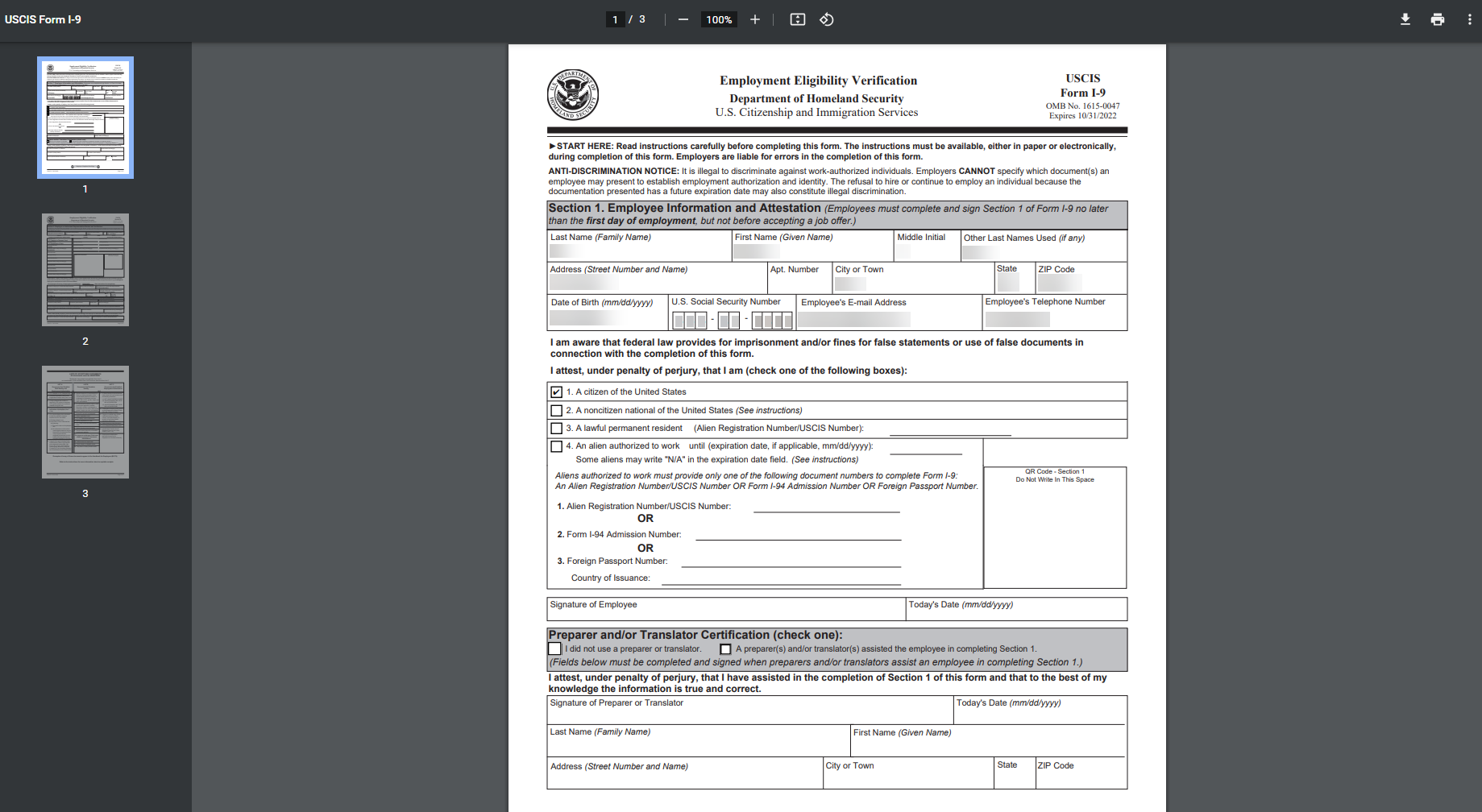 Form I-9 Process – Form I-9 Submitted
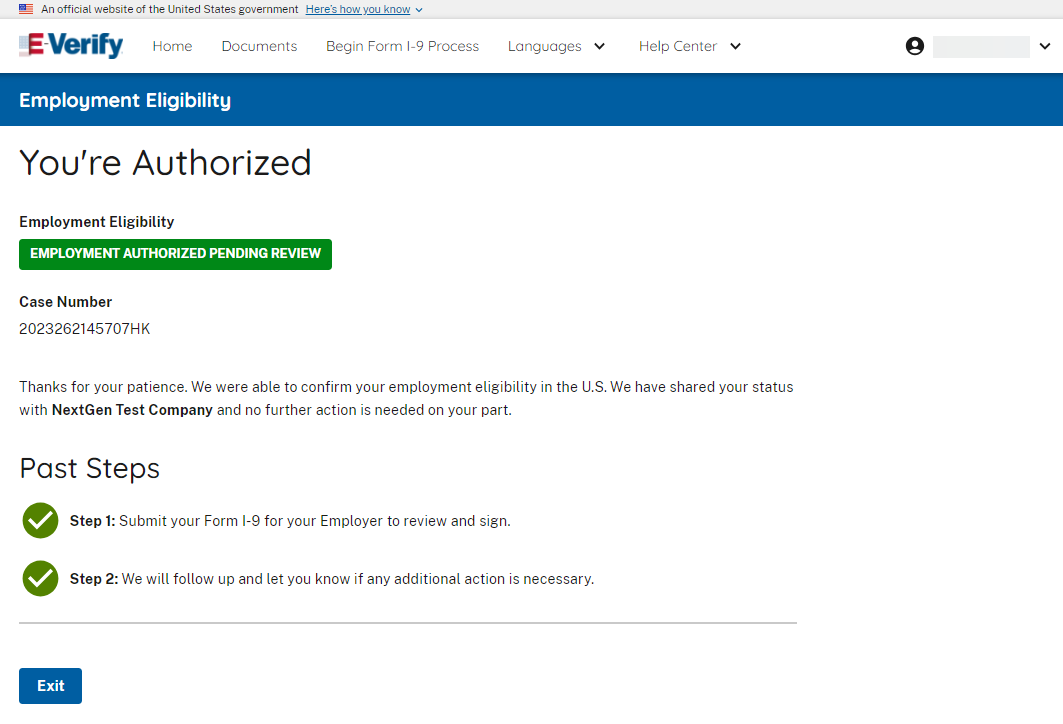 Account Features – Employment Eligibility Pending Employer Review & After Review
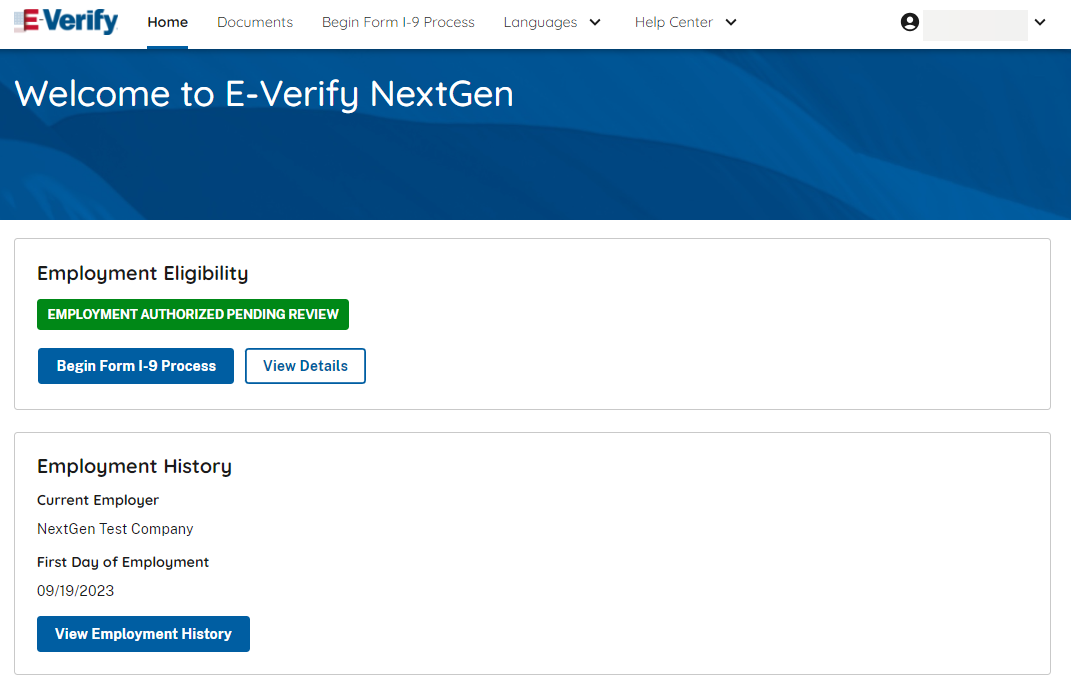 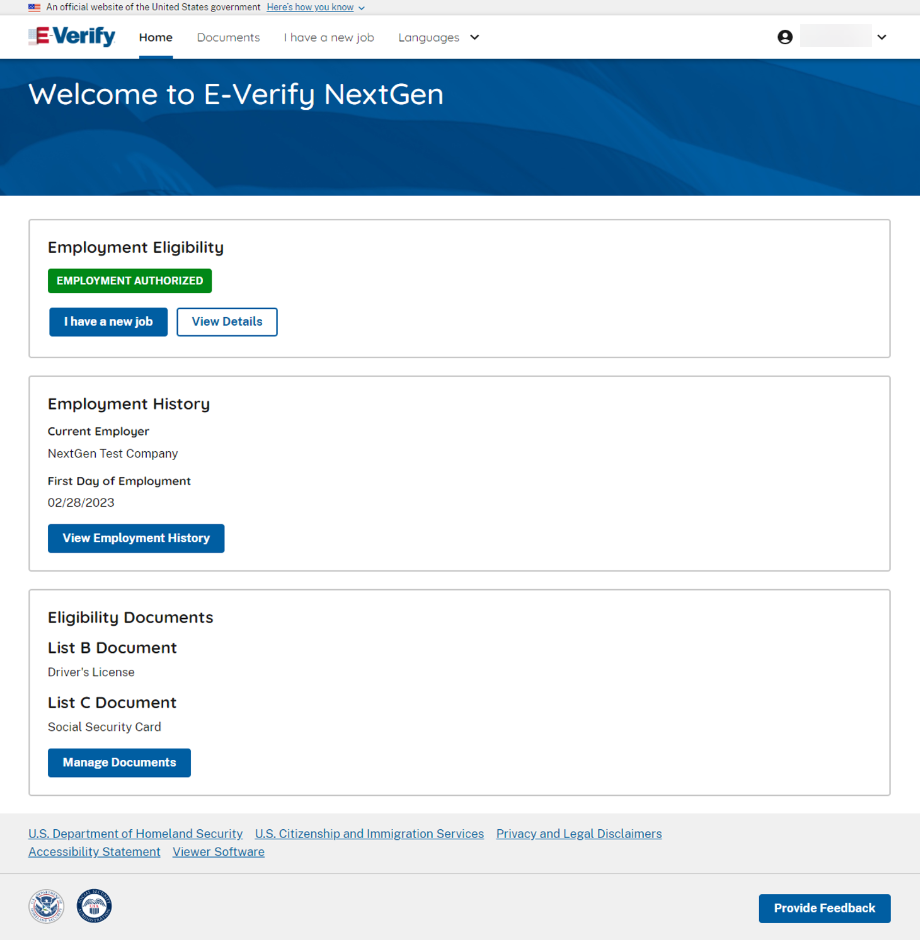 E-Verify Employer Experience
E-Verify Home Page (Employer Experience)
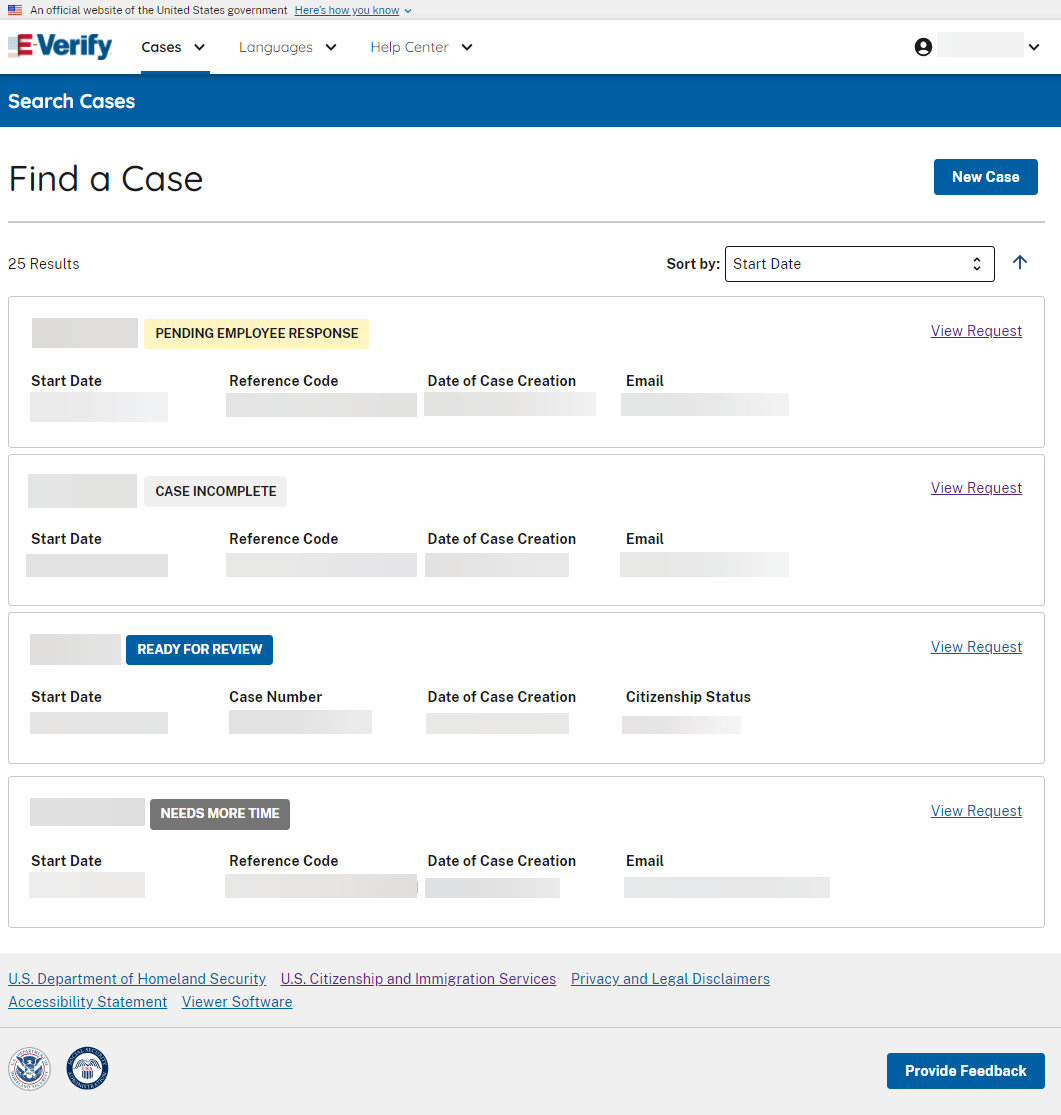 E-Verify – Form I-9 Ready For Review
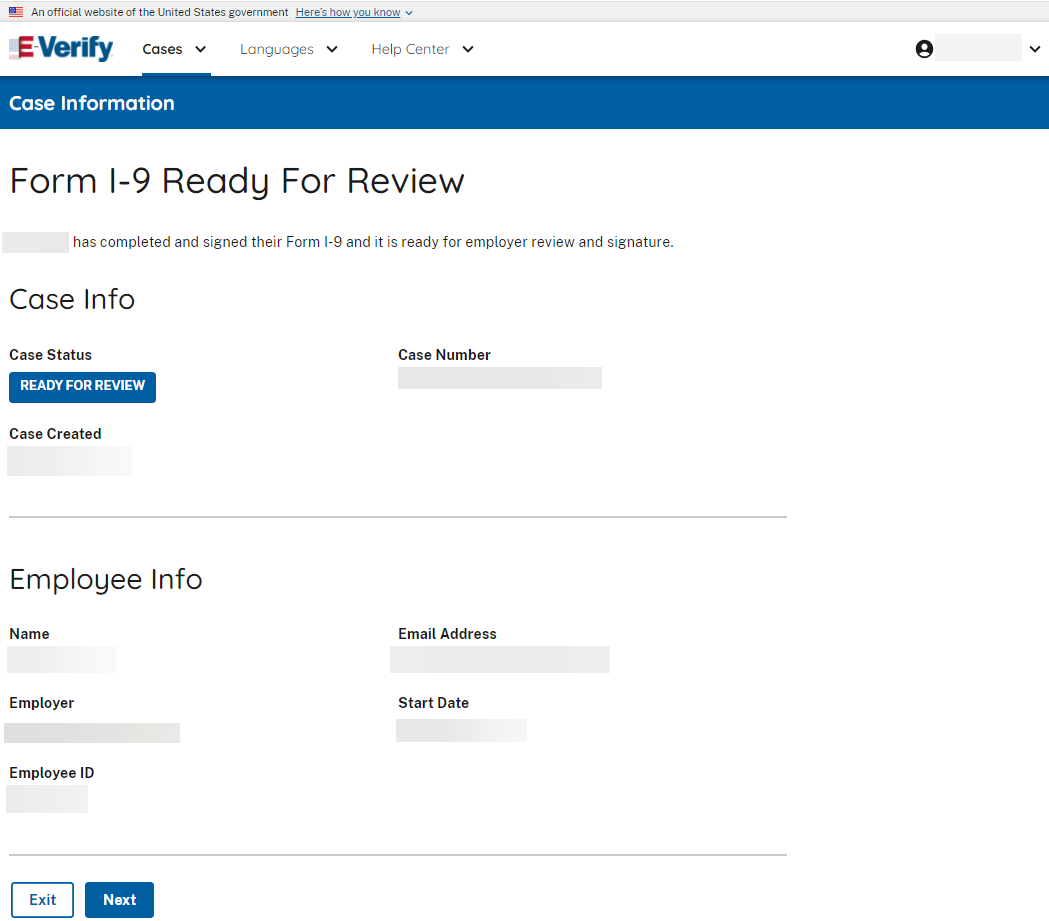 E-Verify– Review Employee Information
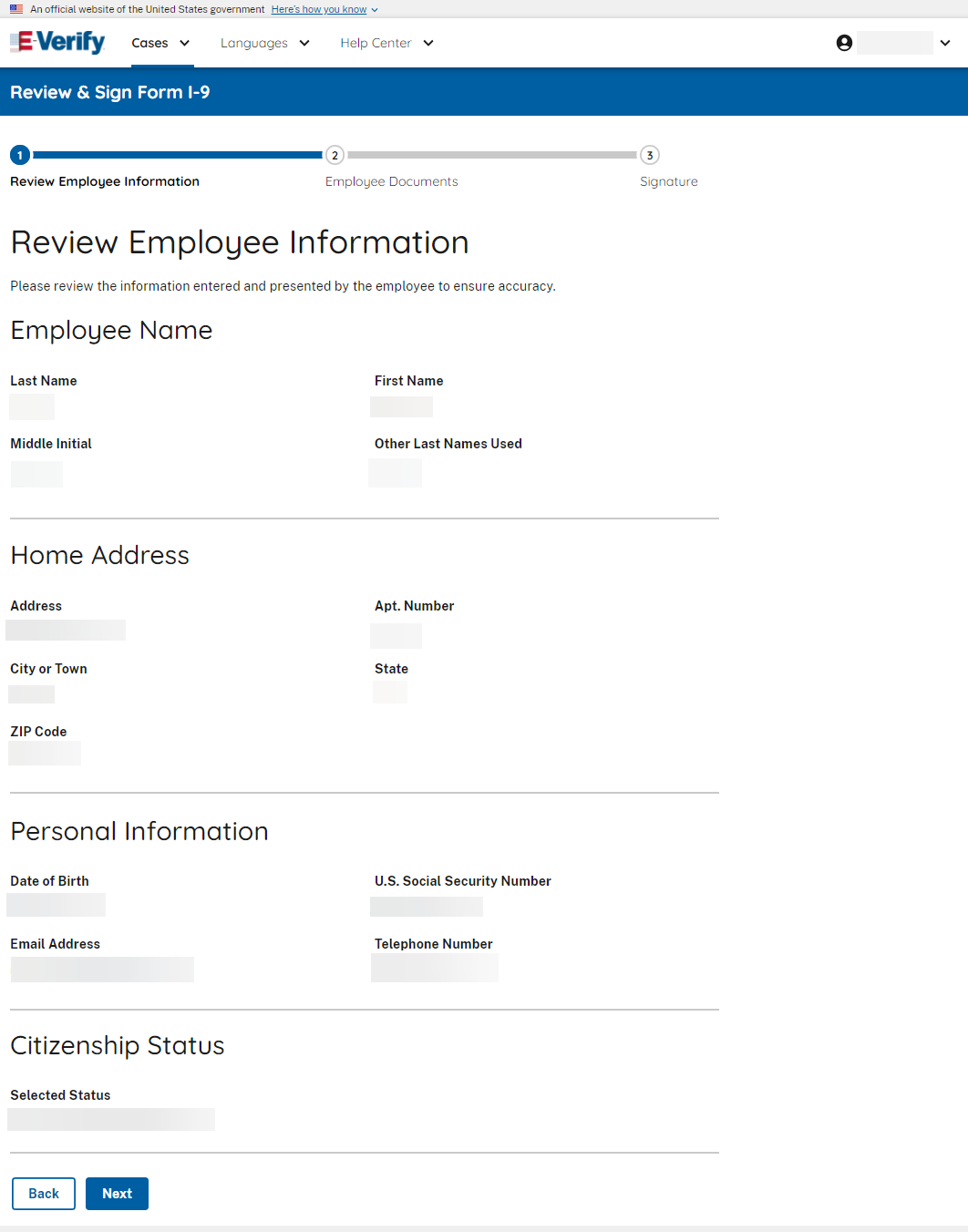 E-Verify– Review Employee Documents
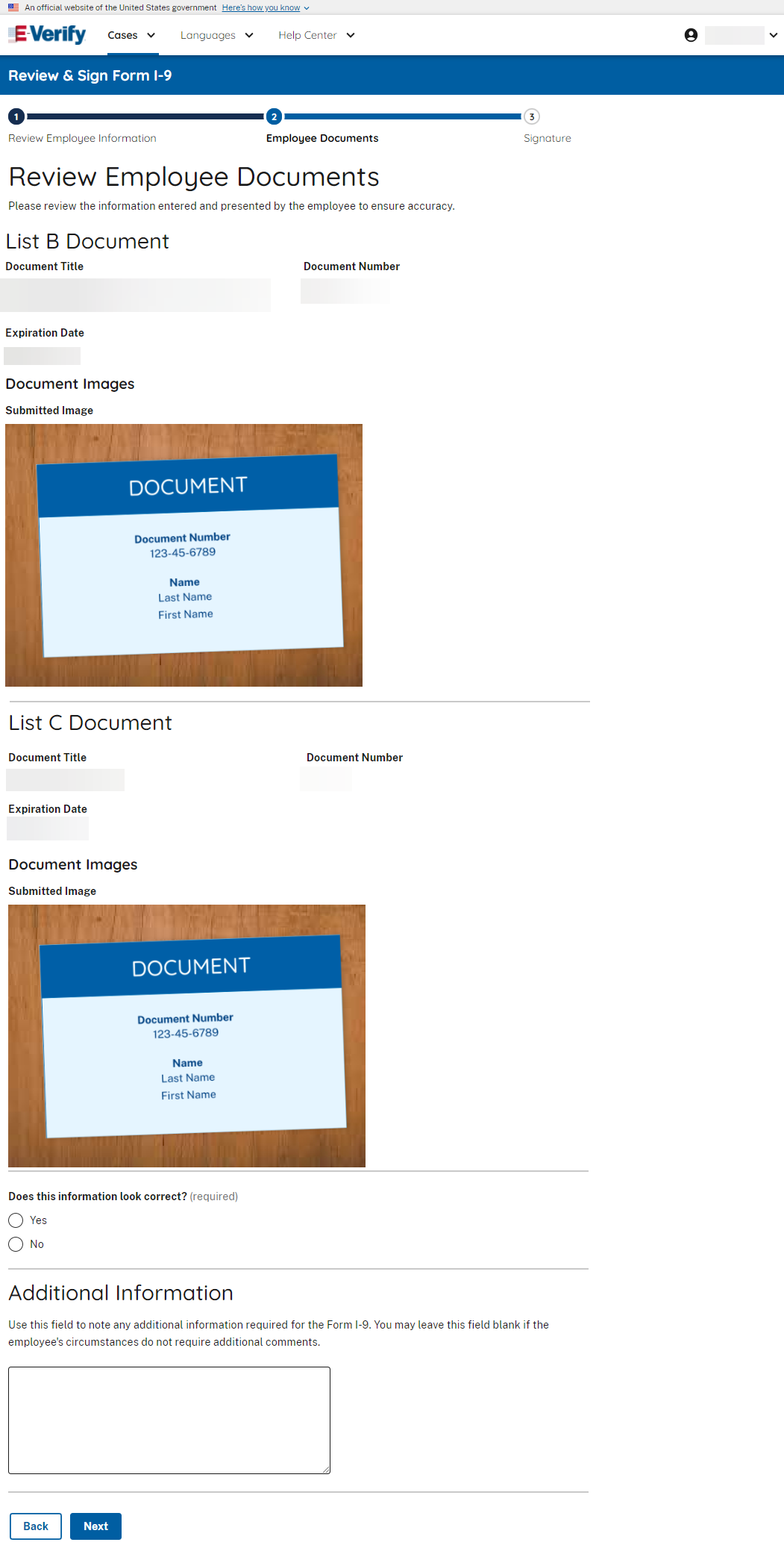 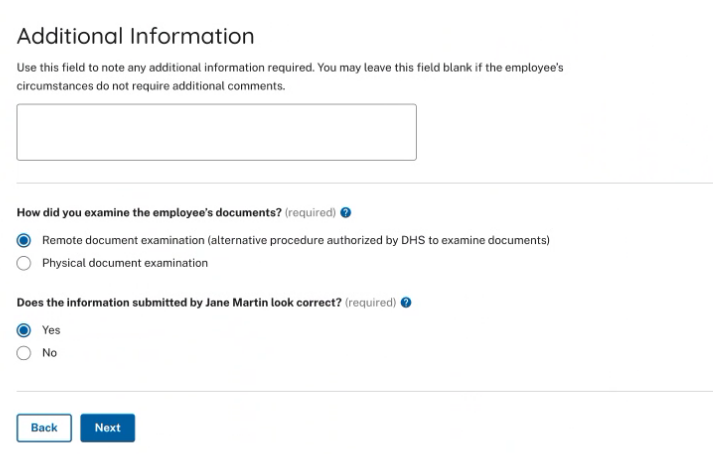 E-Verify – Confirm Document(Photo Matching)
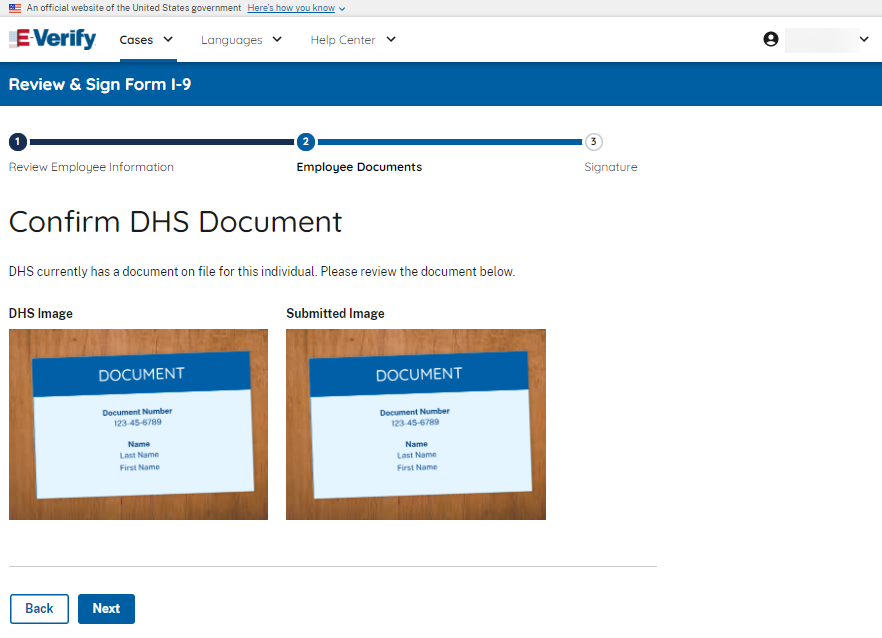 E-Verify – Review & Sign Form I-9
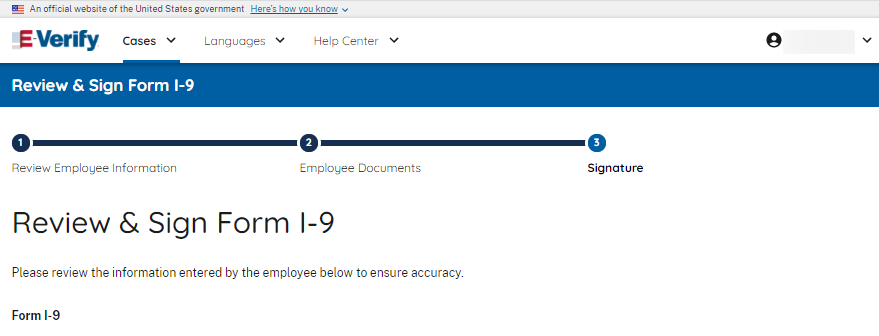 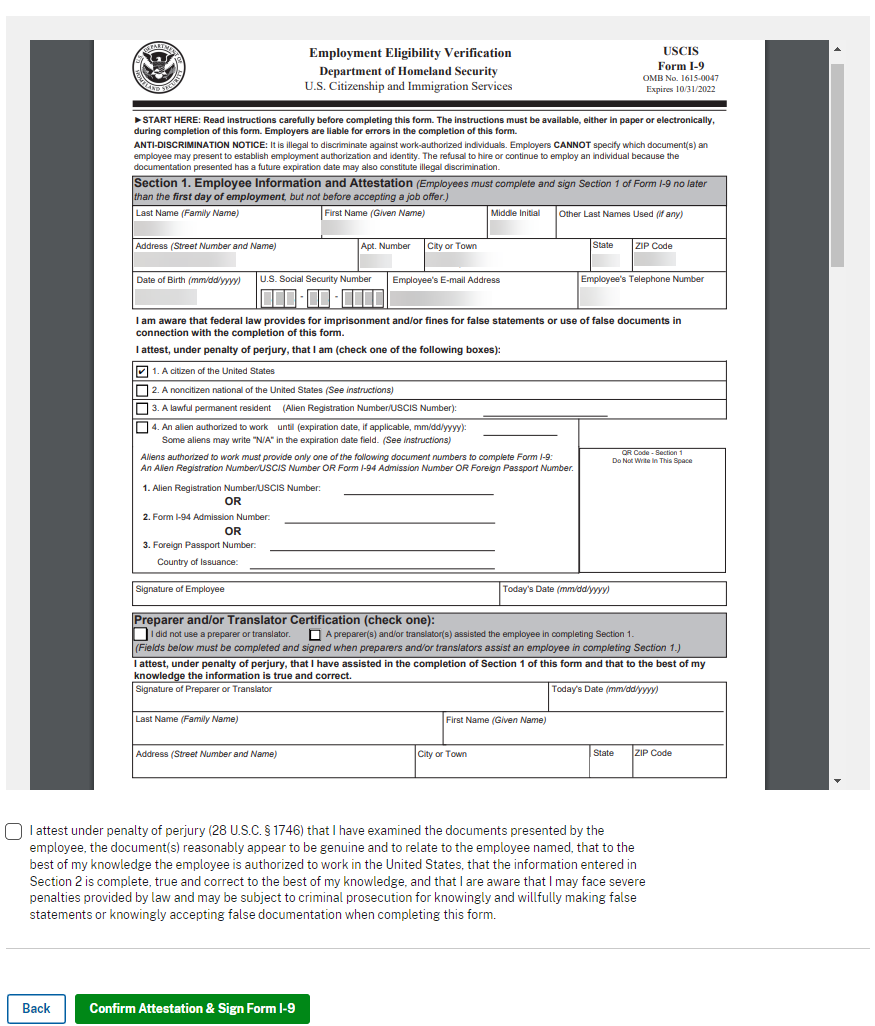 E-Verify– Download Form I-9 & View CaseDownload I-9 Disclaimer
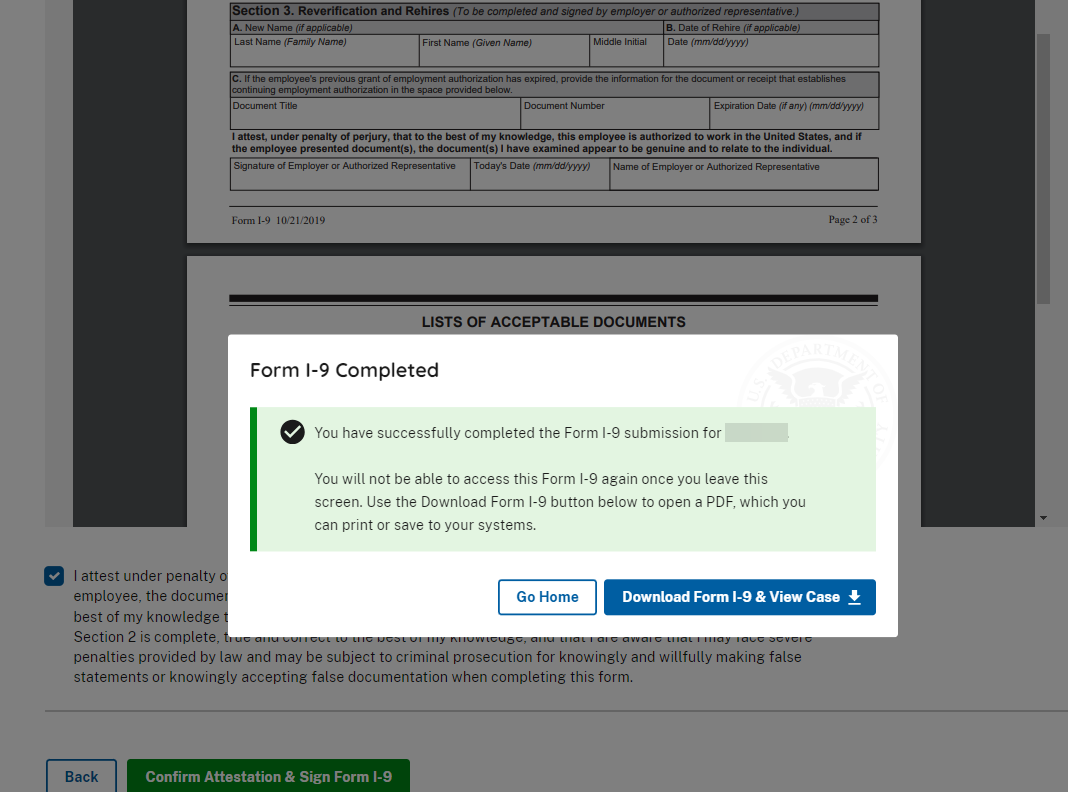 Employee Mismatch
Mismatch – Employment Eligibility Update (Further Action Needed)
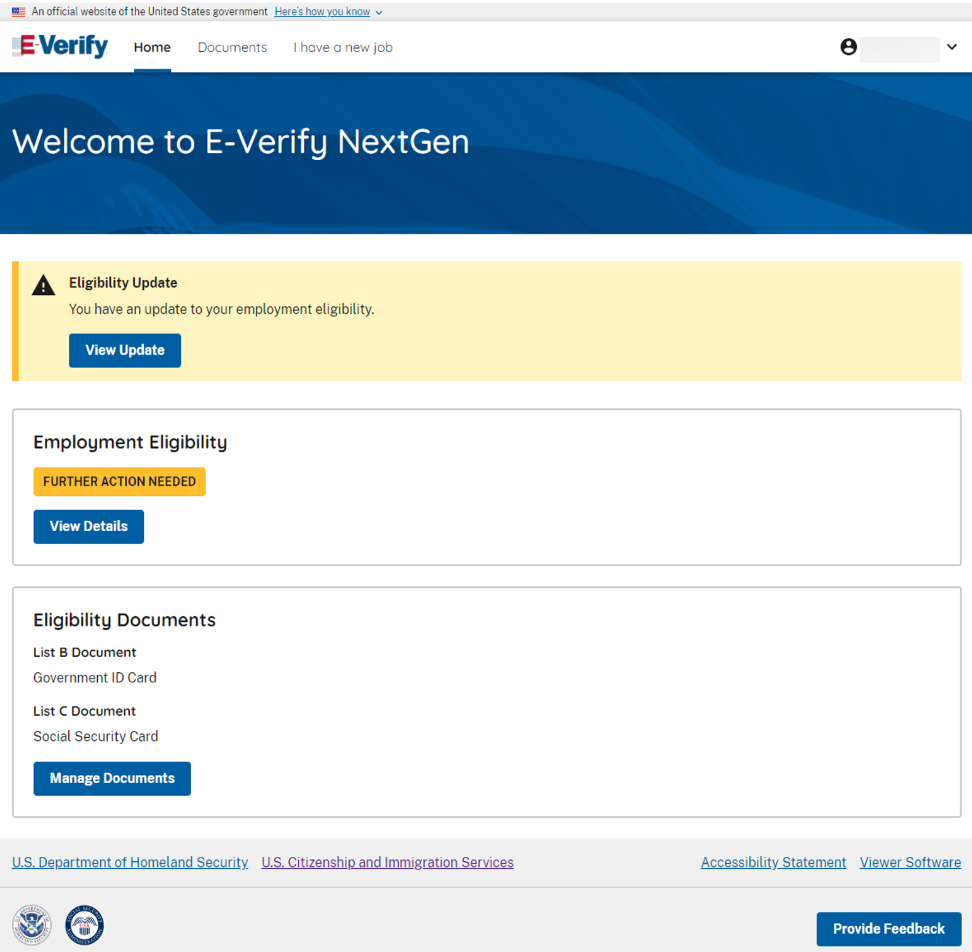 Mismatch – Employment Eligibility (Verification in Progress)
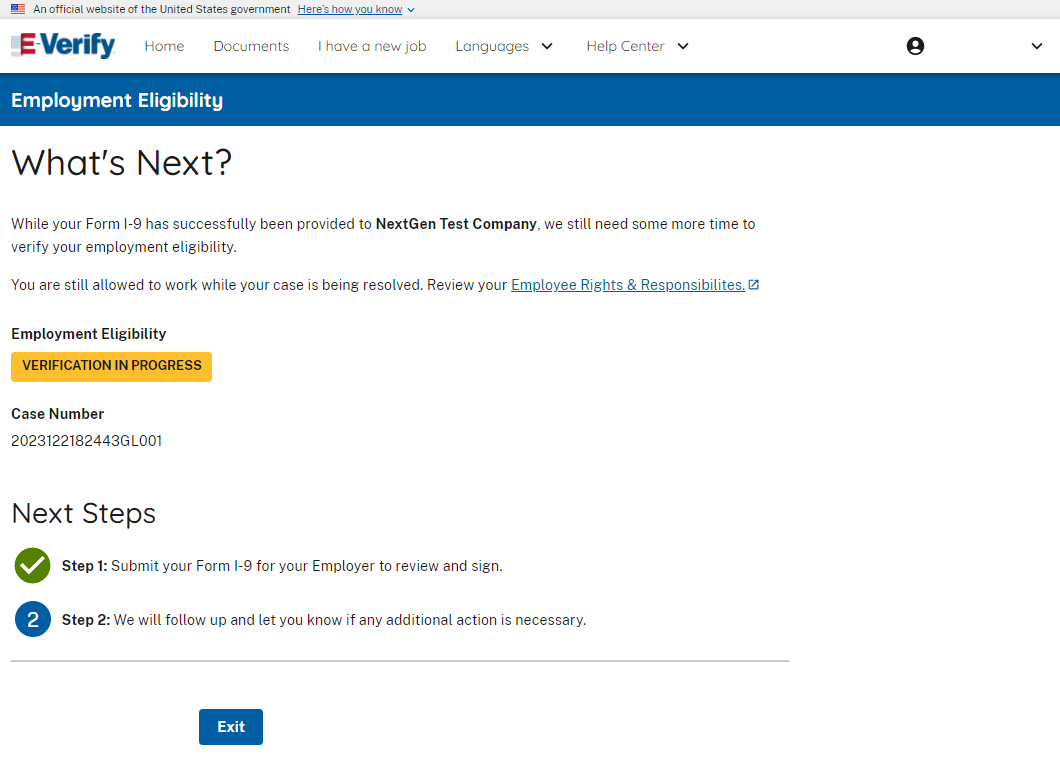 Mismatch – Employment Eligibility (SSA Mismatch)
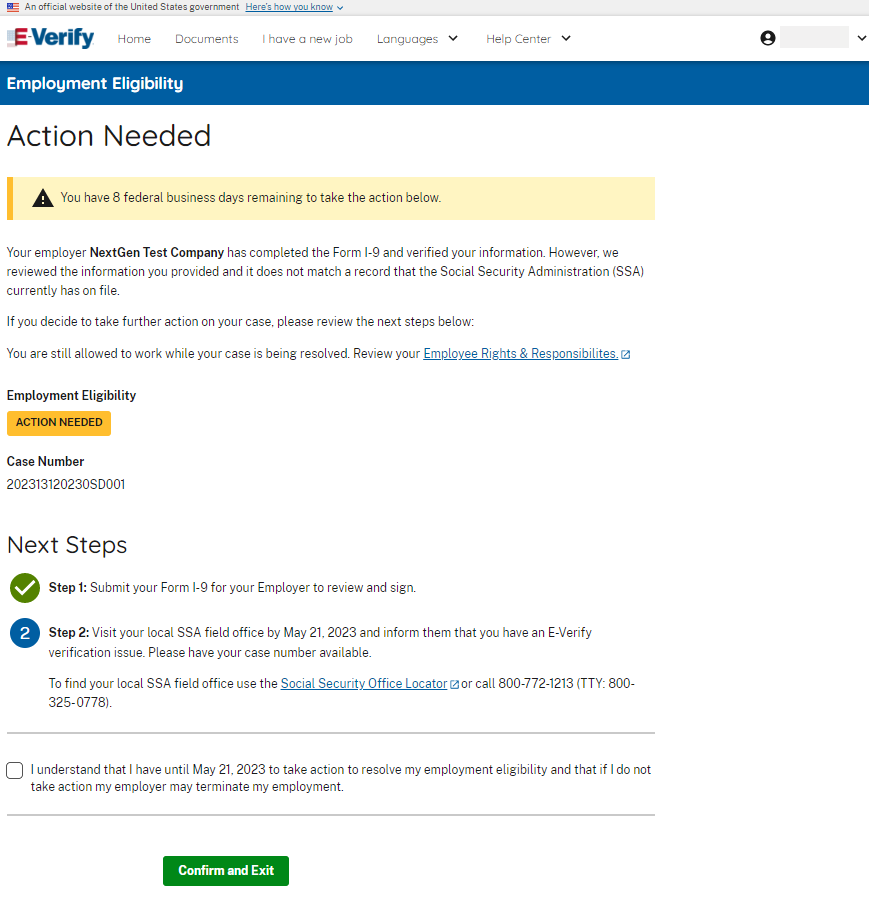 Mismatch – Employment Eligibility (DHS Mismatch)
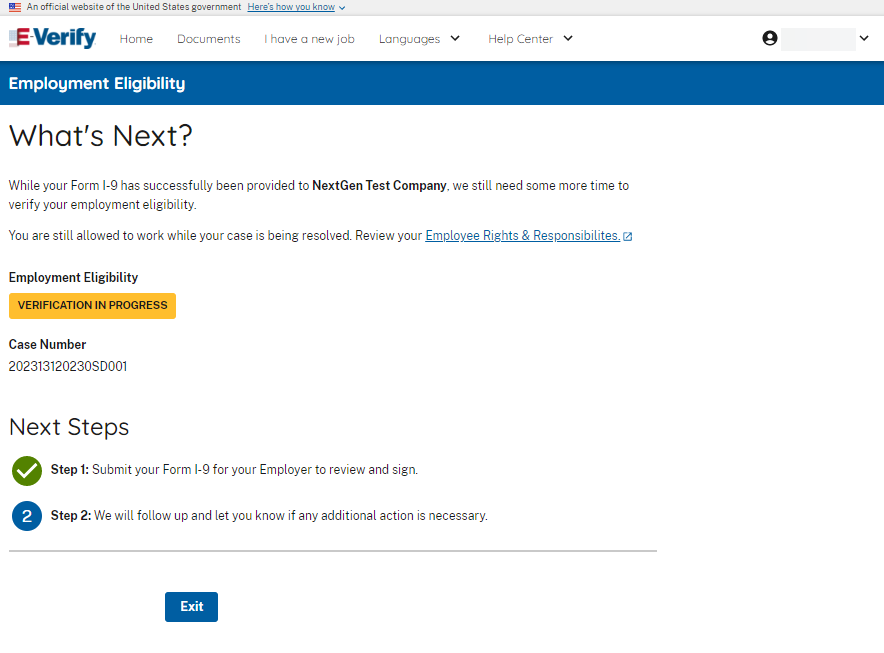 Mismatch – Employment Eligibility (Dual Mismatch)
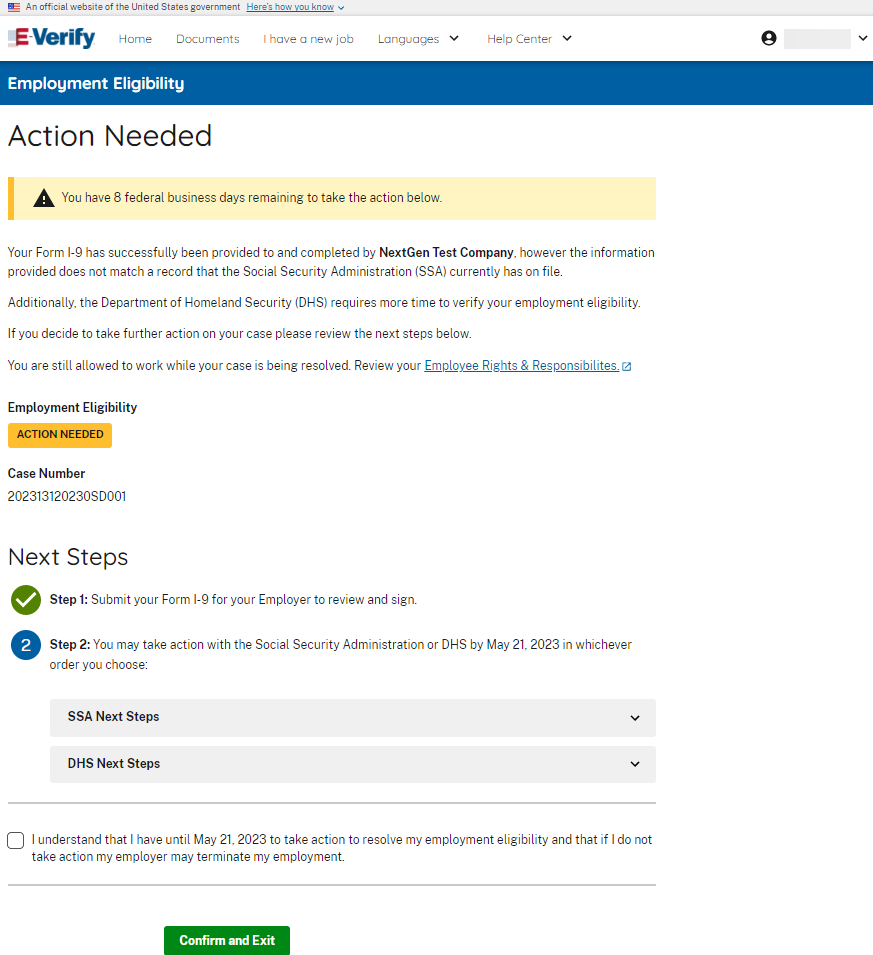 Mismatch – Employment Eligibility (SSA Not Confirmed)
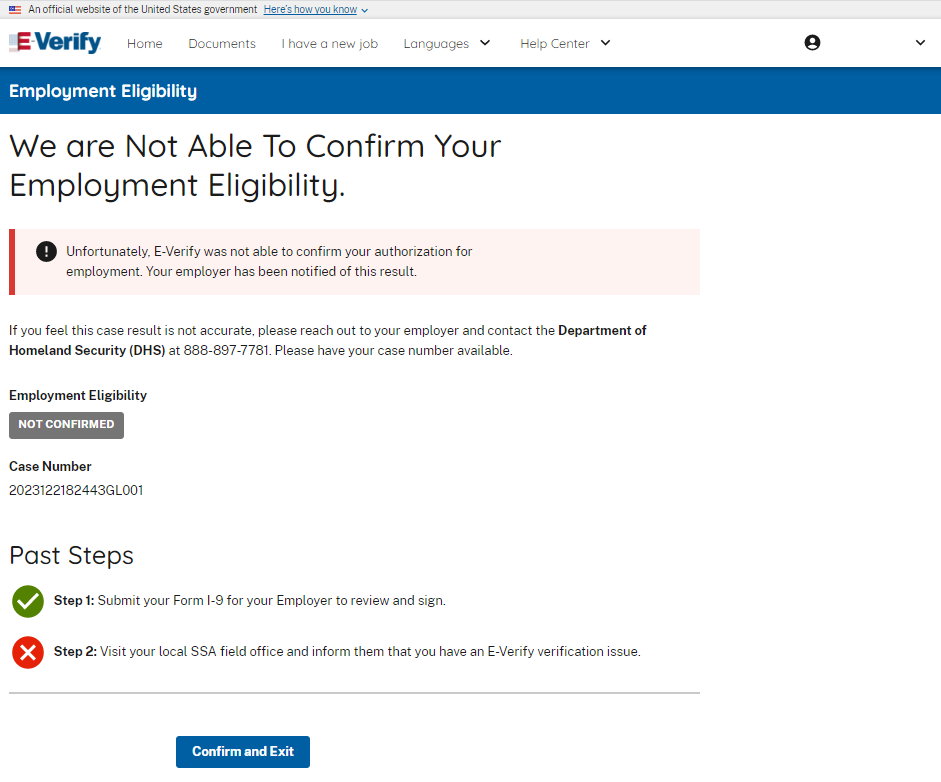 Mismatch – Employment Eligibility(DHS Not Confirmed)
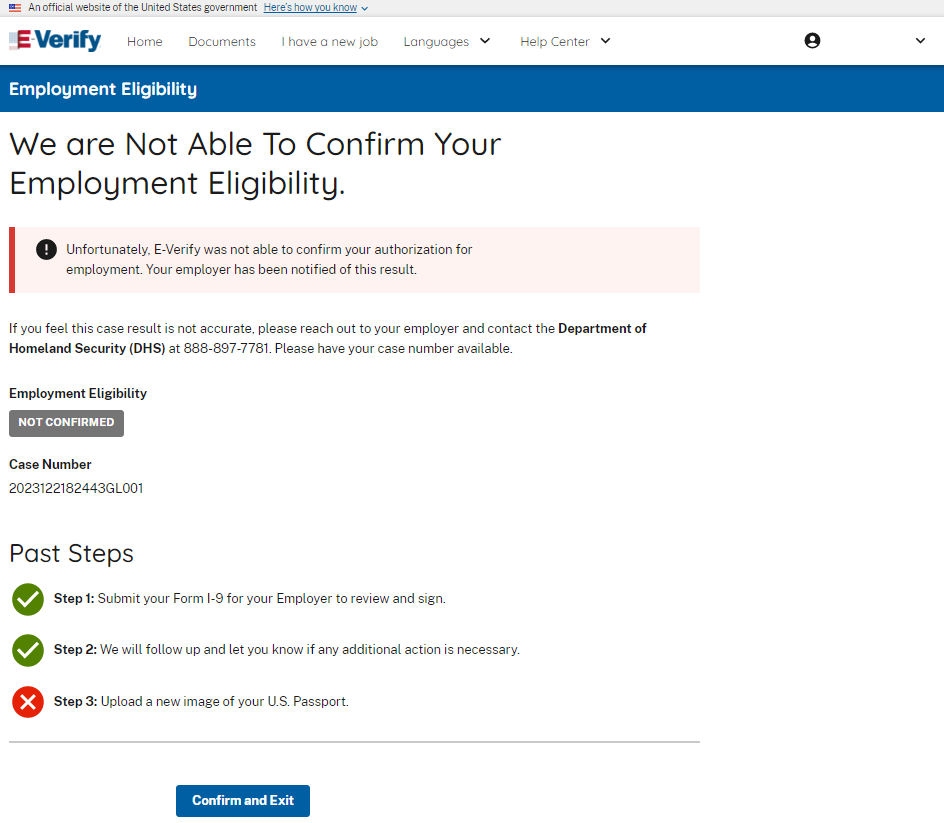 Employee Receipt Process
Profile Creation – Document Upload (Receipt Selection Example)
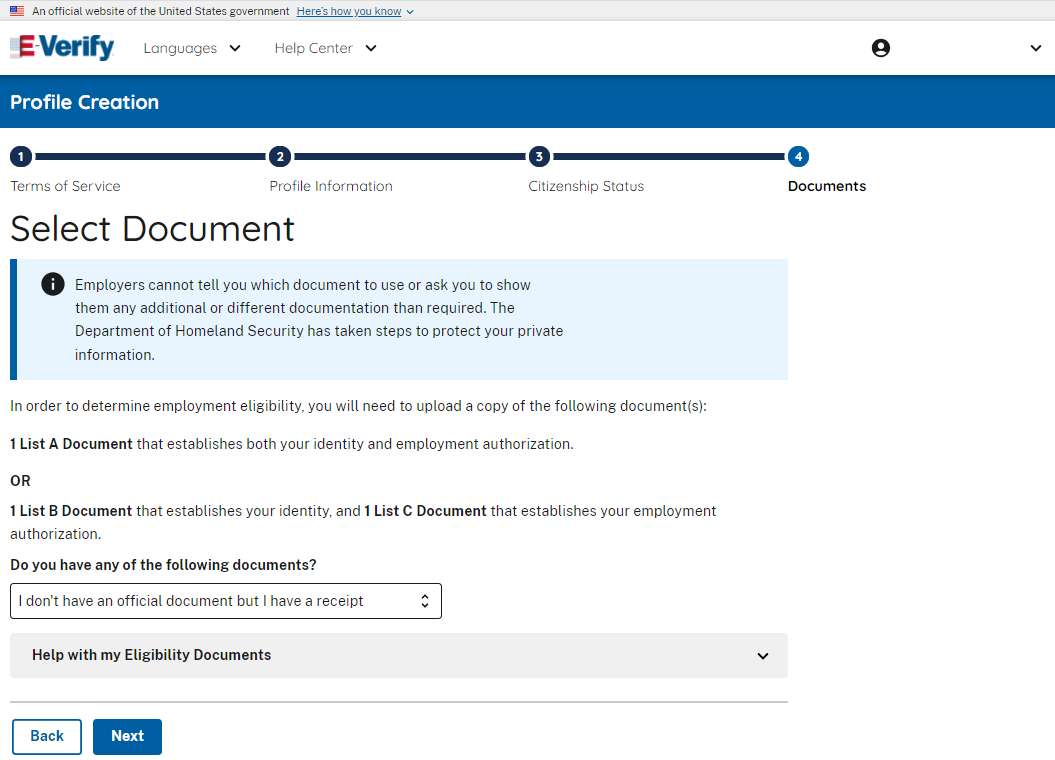 Profile Creation – Document Upload (Add Receipt Details Example)
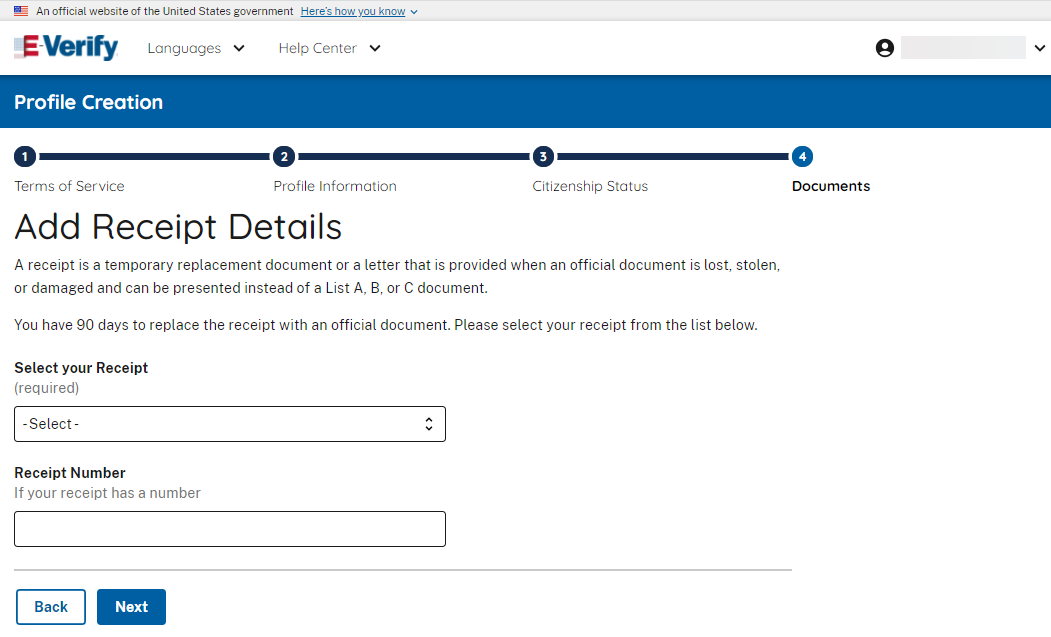 Profile Creation – Document Upload (Upload Receipt Example)
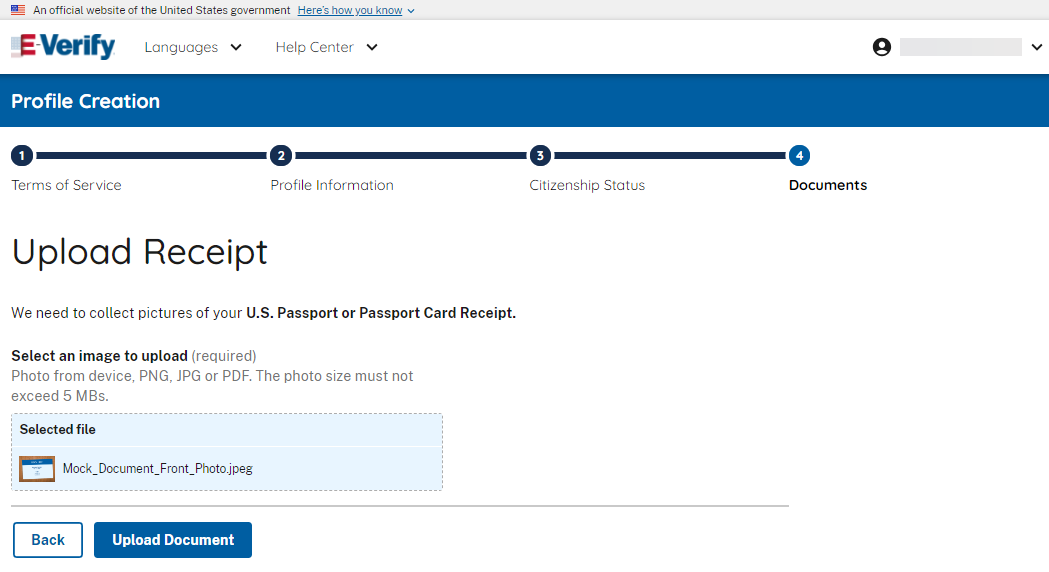 Profile Creation – Document Upload (Receipt Review Example)
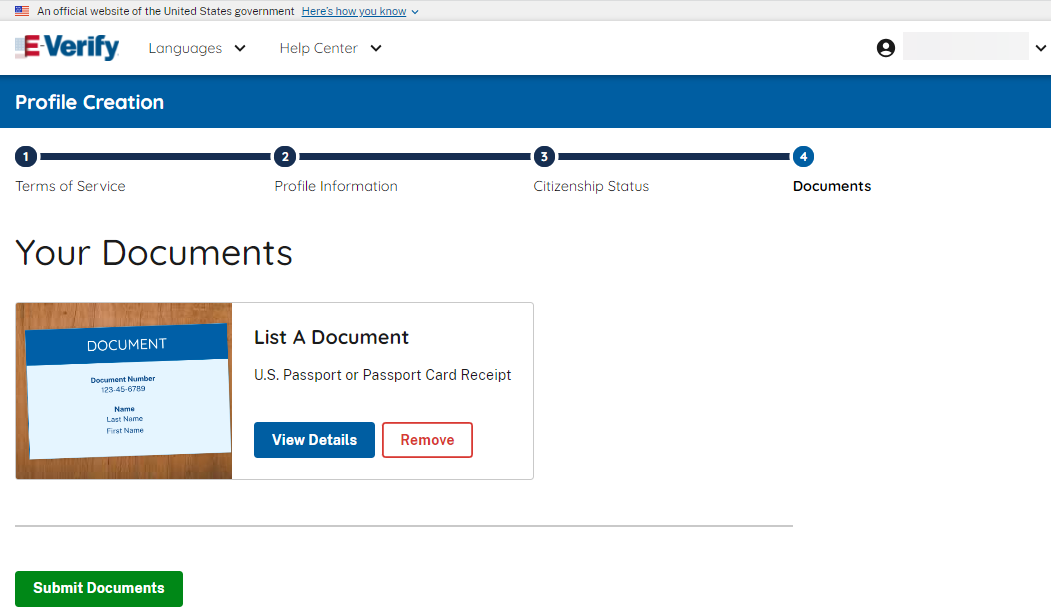 Profile Creation – Document Upload (Receipt Submitted Successfully Example)
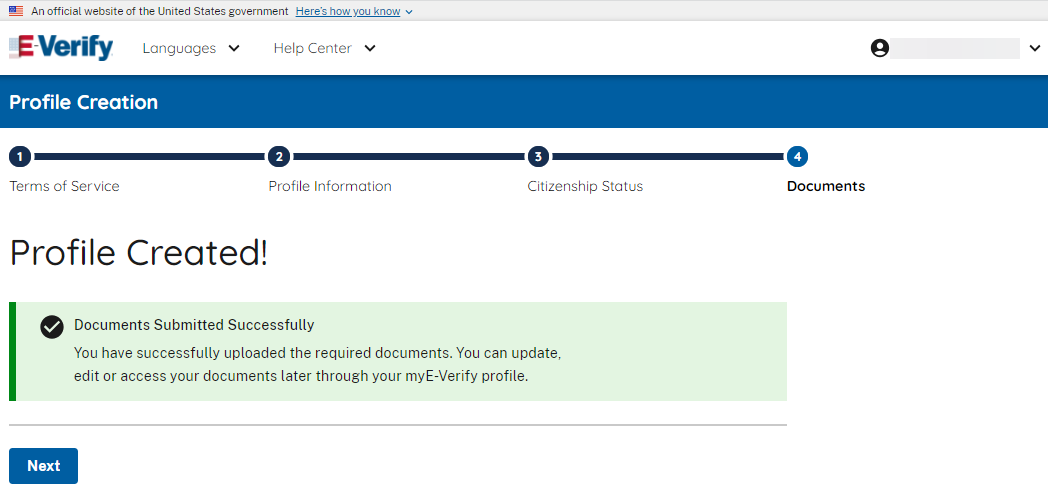 Account Features – Employment Eligibility Warning(Employee Home Page View)
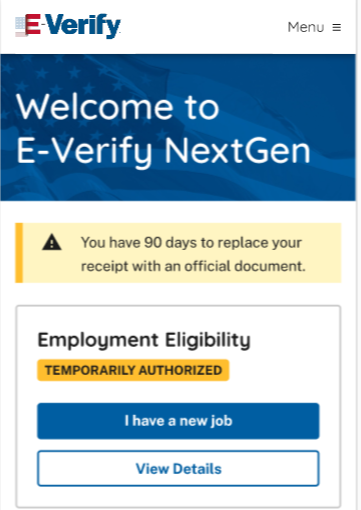 Employer Receipt Process
E-Verify – Form I-9 Ready For Review
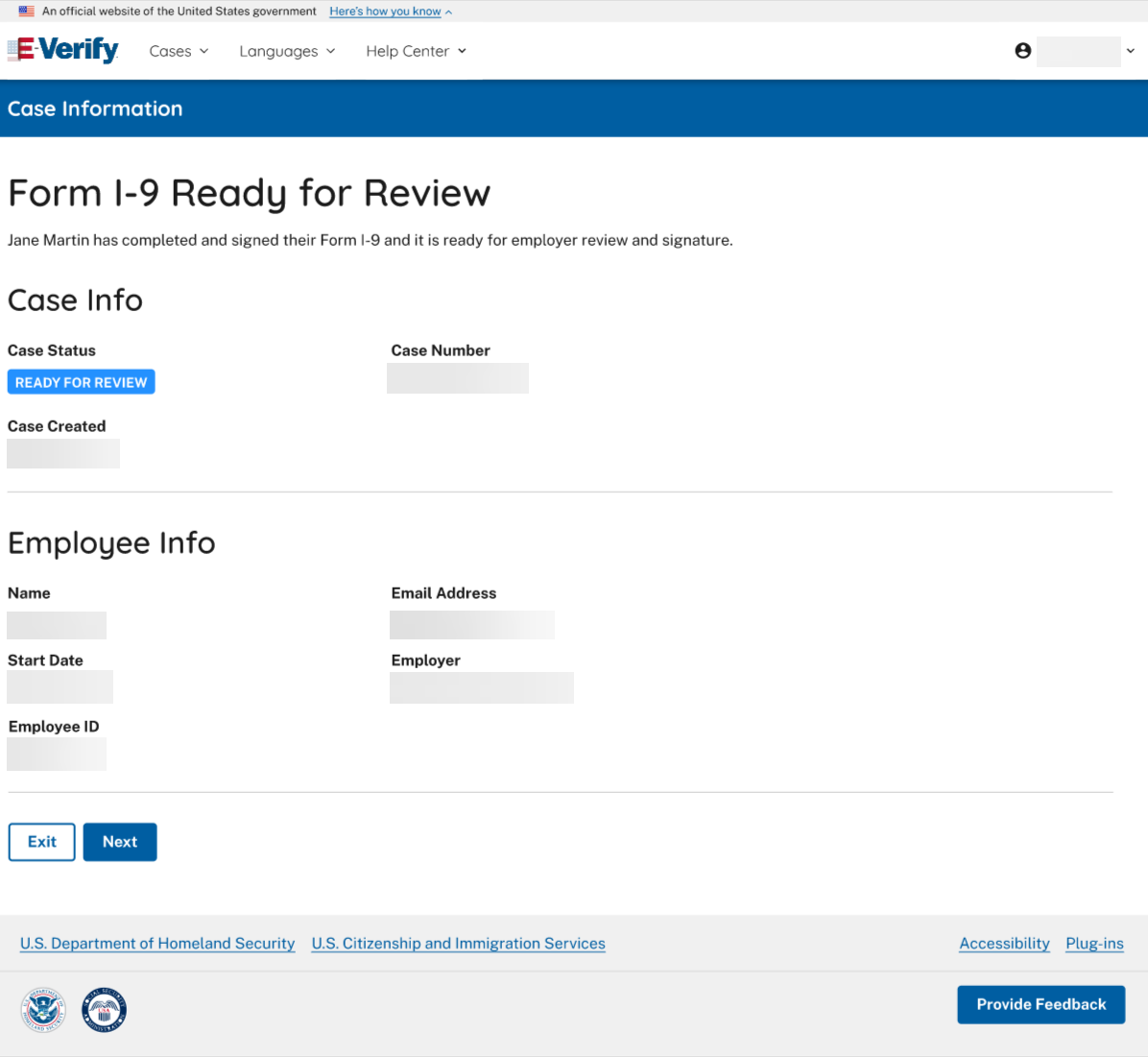 E-Verify– Review Employee Information
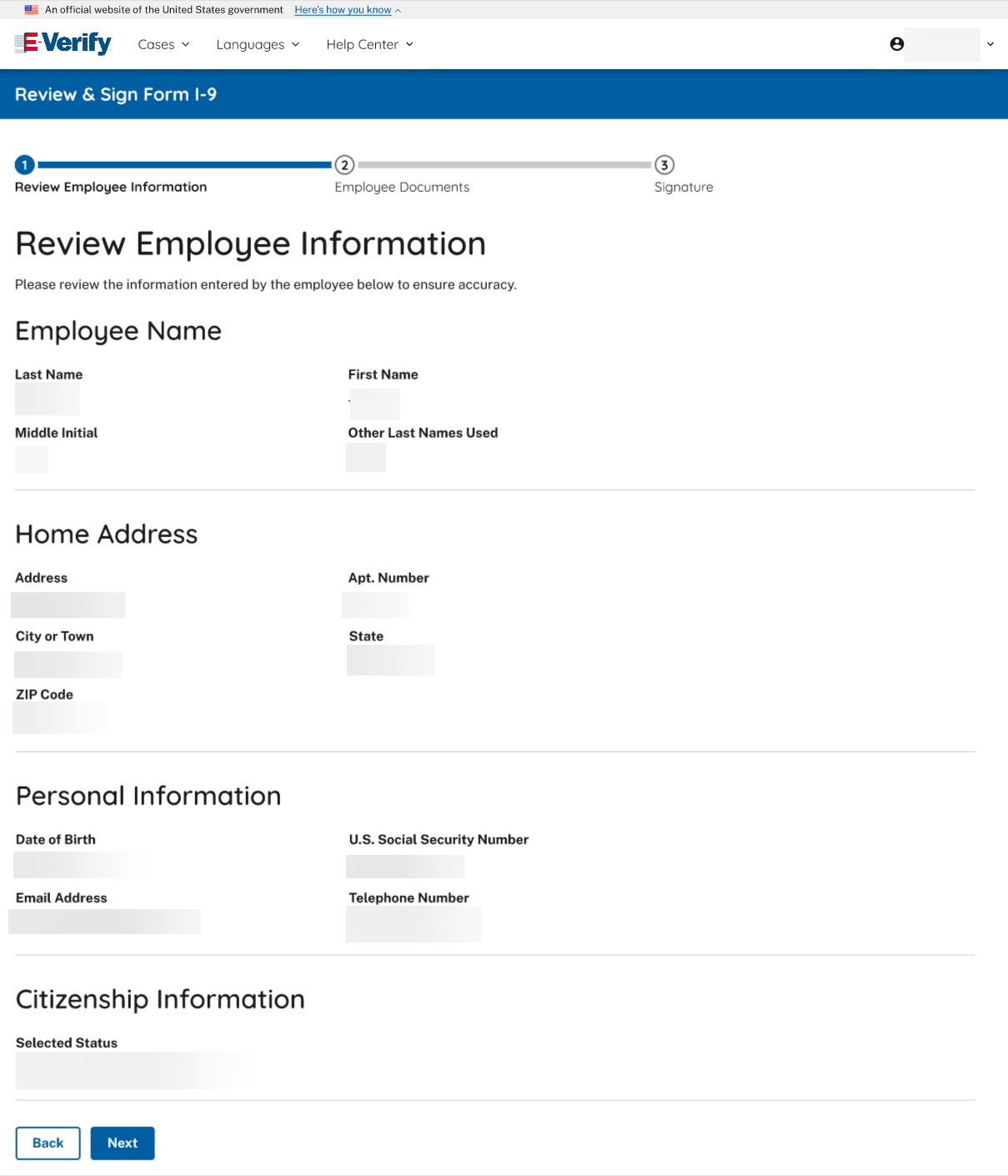 E-Verify– Review Employee Documents
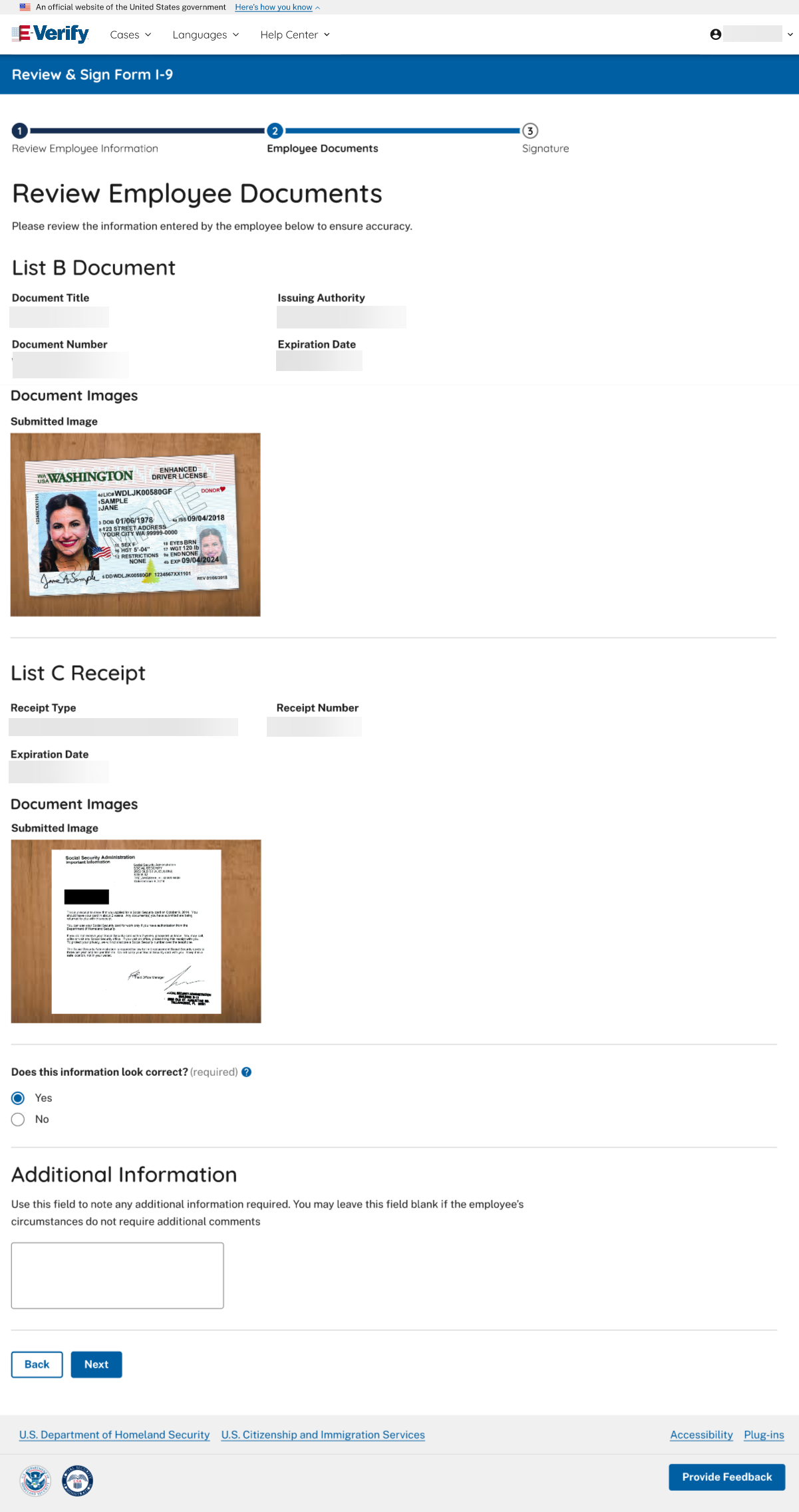 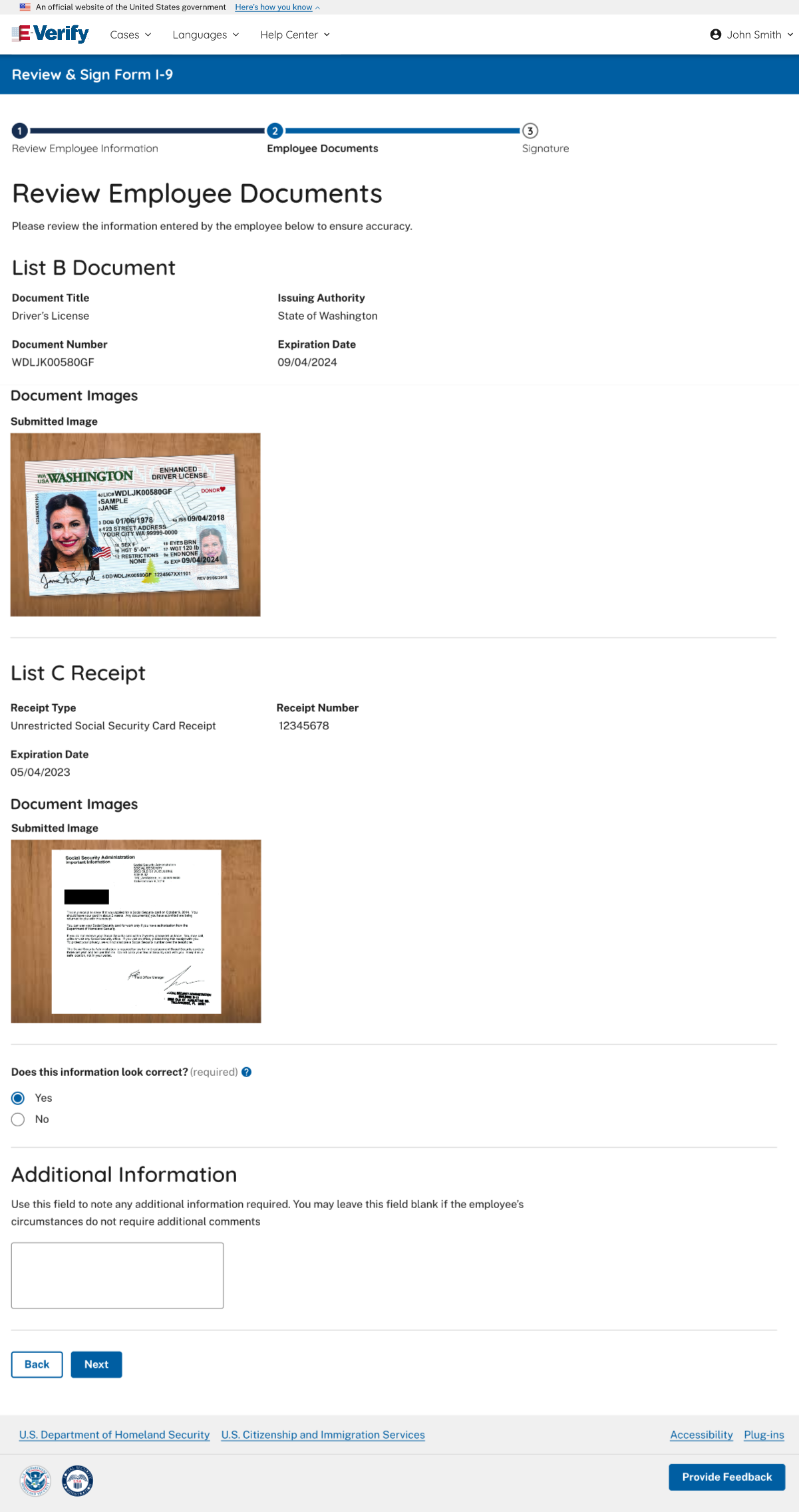 E-Verify – Review & Sign Form I-9
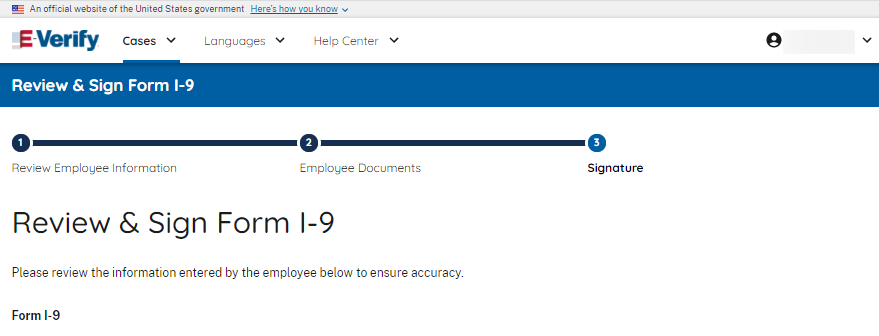 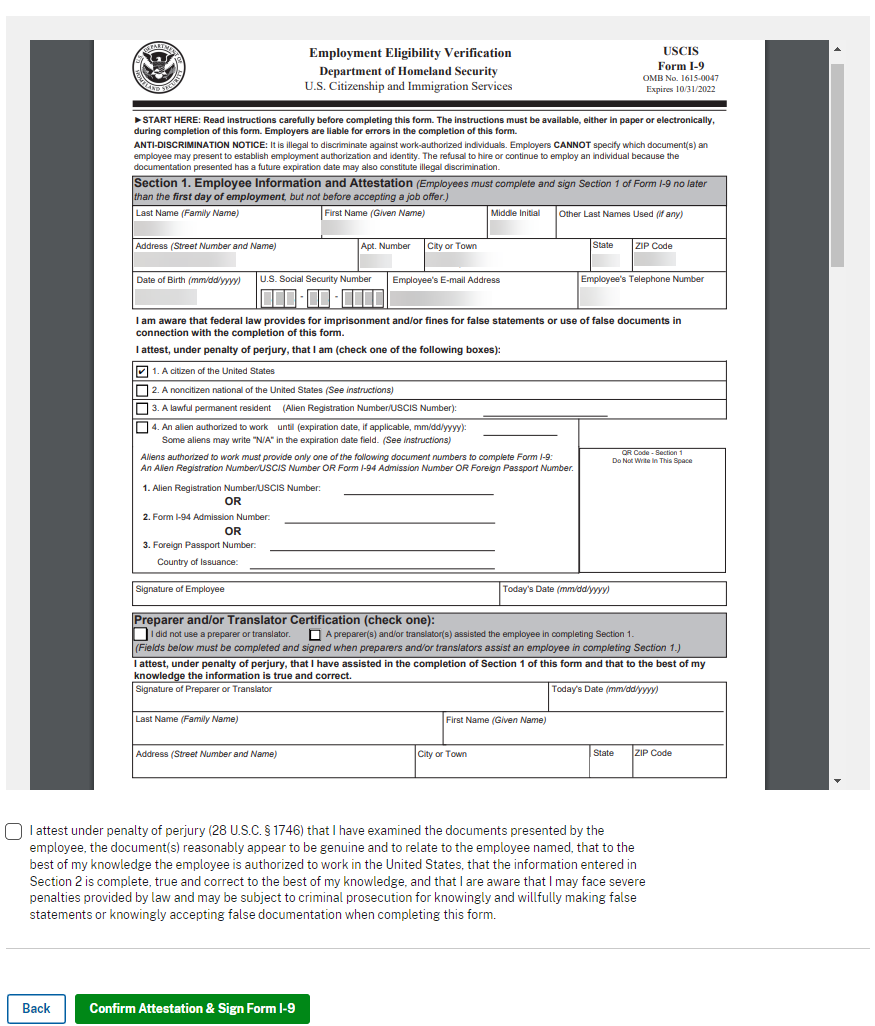 E-Verify– Download Form I-9 & View CaseDownload I-9 Disclaimer
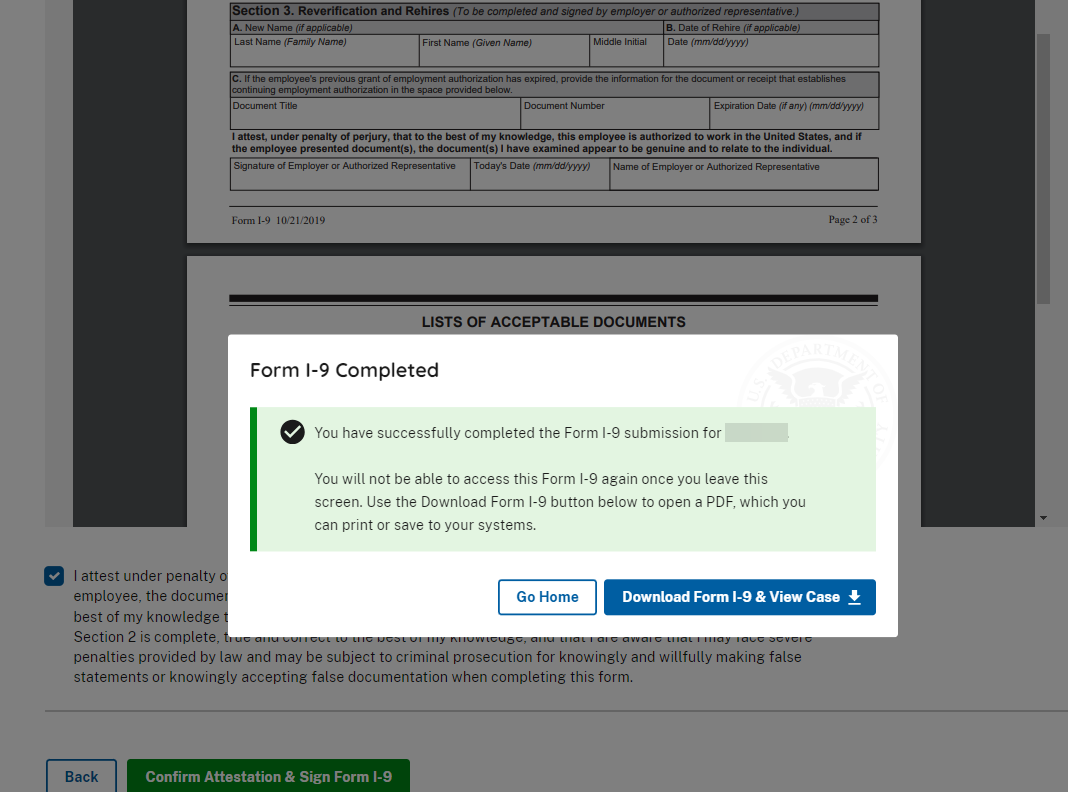 E-Verify– Pending Official DocumentTemporary Authorization
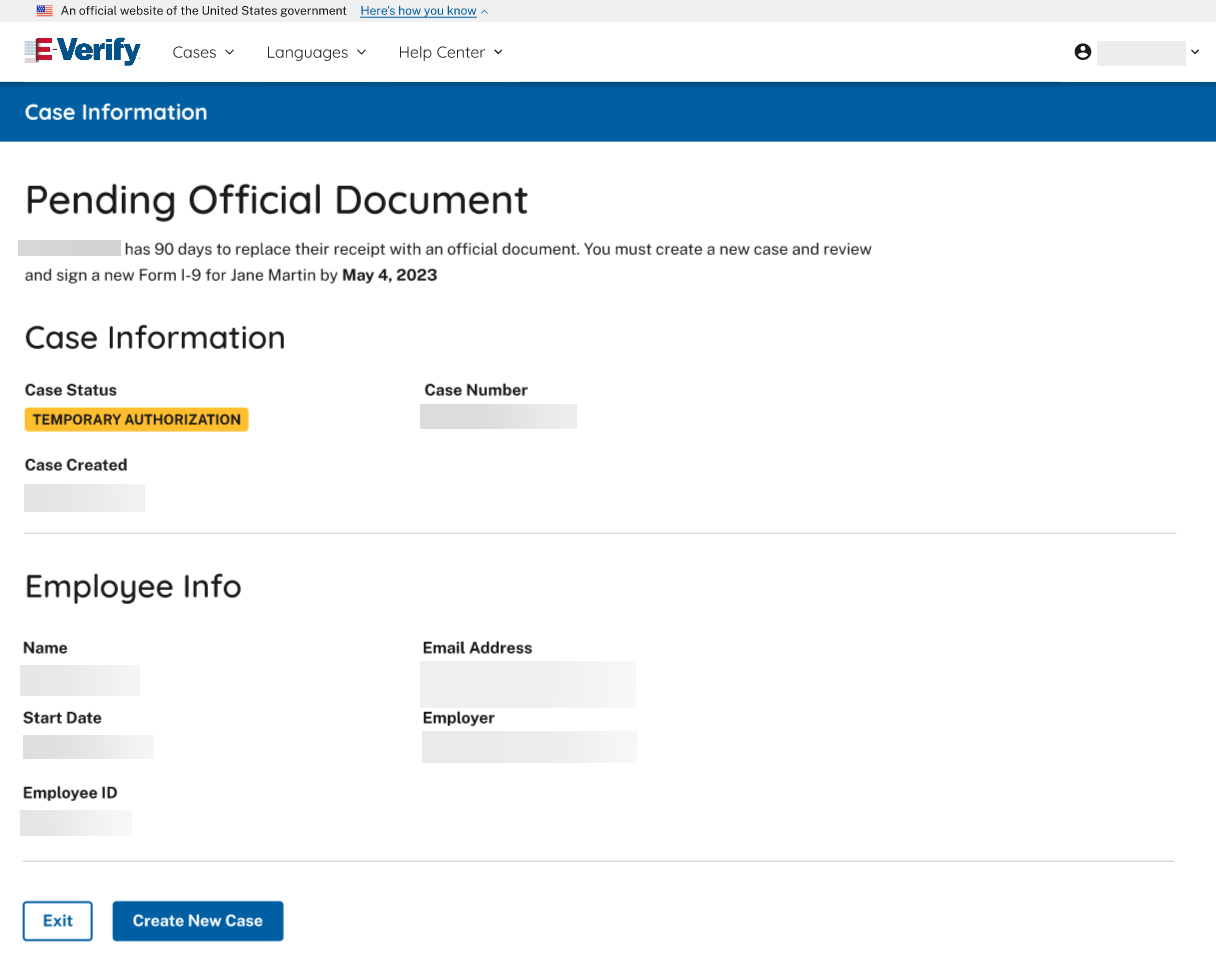 Employee No SSN Process
Account Creation – No SSN Scenario(Employee applied for SSN but has not received it)
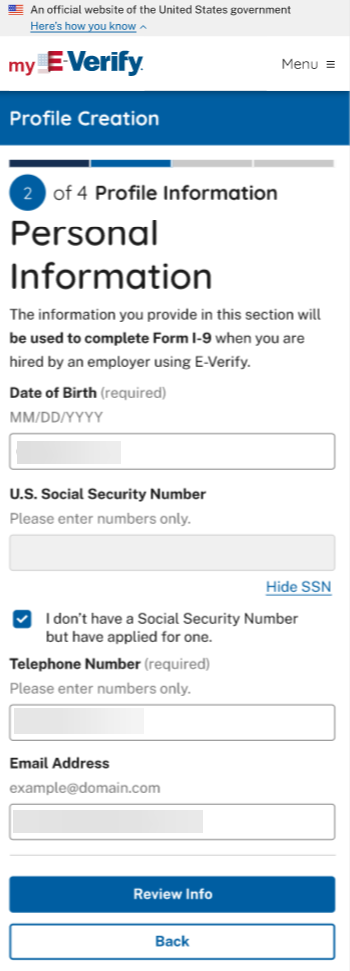 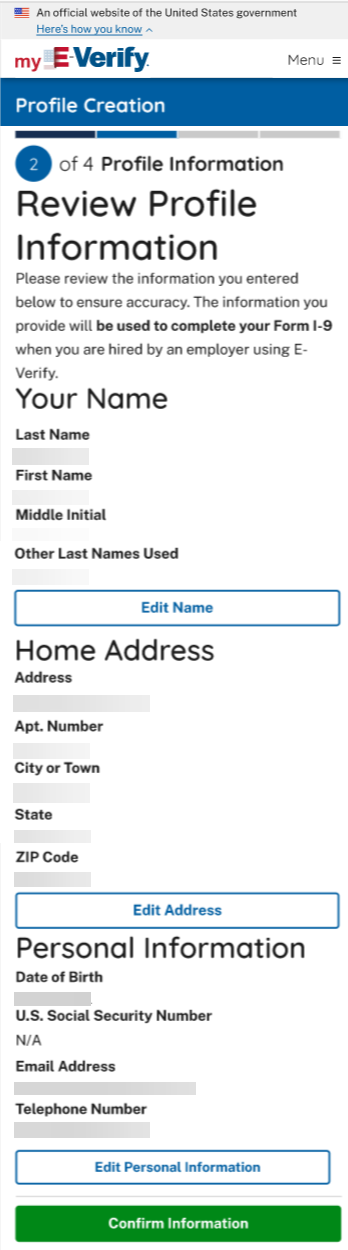 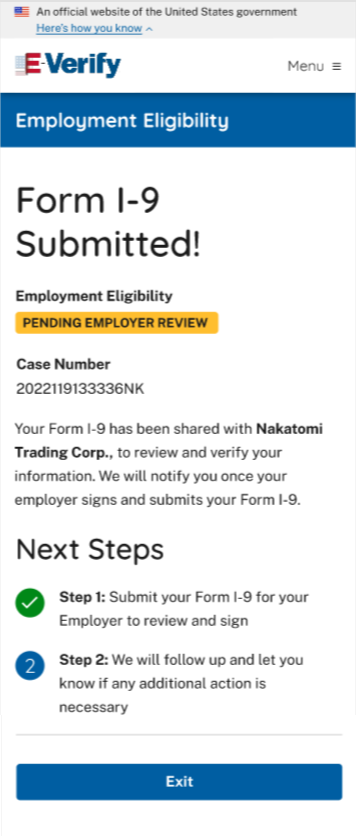 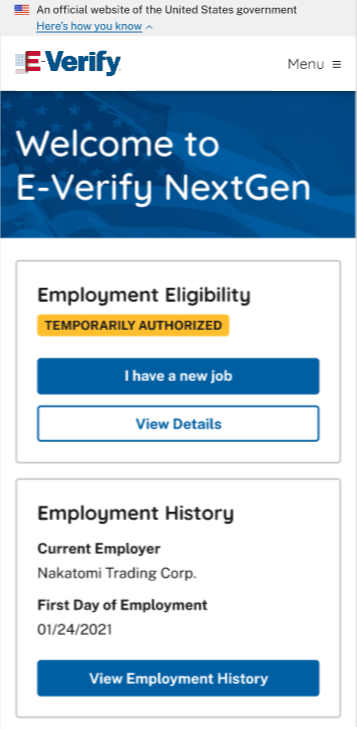 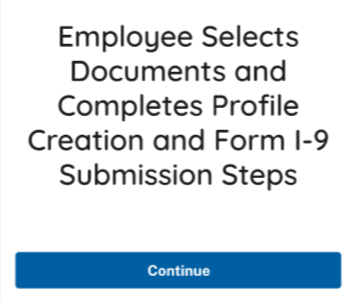 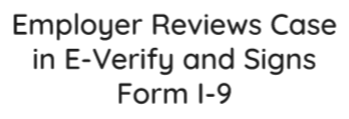